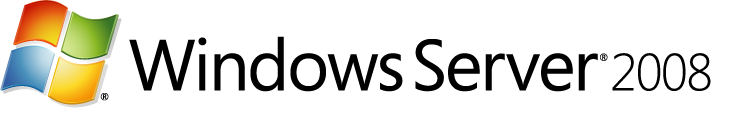 Webcasts TechNet Live  Nouveautés des services d’annuaire avec Windows Server 2008
Fabrice Meillon & Stanislas Quastana, CISSP
Architectes Infrastructure
Microsoft France
http://blogs.technet.com/longhorn
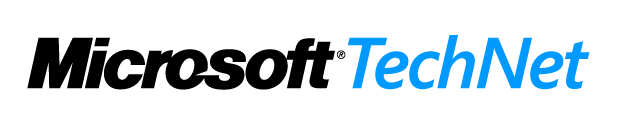 Scénarios
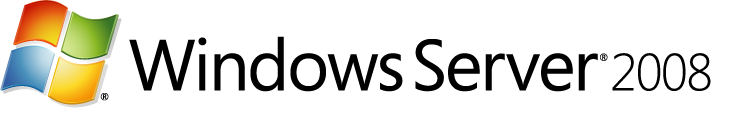 Améliorer le 
Contrôle
Flexibilité: 
Consolider et rationnaliser
Elever la 
sécurité
Administration
Serveur
Virtualisation de  Serveurs
Sécurité & respect des politiques
Plateforme
Web & Applications
Haute disponibilité
Accès centralisé aux applications
Réseau d’agences
http://www.microsoft.com/windowsserver/longhorn/highlights.mspx
Objectifs
Disposer de mécanismes permettant une installation granulaire d’Active Directory
Elever le niveau de sécurité
Améliorer la prise en charge des serveurs distribués géographiquement
Optimiser la consommation de bande passante
Agenda
Installation

Réseaux d’agences

Sécurité

Administration
Nomenclature Windows Server 2008
Active Directory Domain Controller
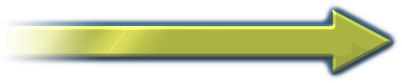 Active Directory Domain Services
Active Directory Application Mode
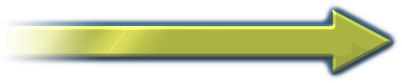 Active Directory Lightweight Directory
Rights Management Services
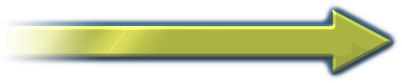 Active Directory Rights Management
Windows Certificate Services
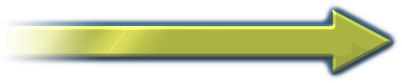 Active Directory Certificate Services
Installation
Server Core pour les services d’infrastructure
Serveur dédié
Hébergement des rôles AD DS, AD LDS (ex ADAM) et serveur DNS, DHCP…
Réduit la surface d’exposition (réduction du nombre de composants présents) et l’administration
Promotion au rôle de DC au travers de la ligne de commande et d’un fichier de réponses
Dcpromo /unattend:Unattendfile
Performing an Unattended Installation of Active Directory (http://go.microsoft.com/fwlink/?LinkId=49661)
Ajout des rôles et des fonctionnalités : ocsetup
DCPROMO dans Windows Server 2008
Support du server core (pas d’interface graphique)
Utilise les ‘crédentiels’ de l’utilisateur connecté pour la promotion
Sélection des rôles : DNS (défaut), GC (défaut), RODC
Sélection du site (par défaut : auto-détection)
Réplication AD durant la promotion: DC particulier, n’importe quel DC, média (sauvegarde AD)
Mode avancé (/adv)
Auto-configuration du serveur DNS
Auto-configuration du client DNS
Création et configuration des délégations DNS
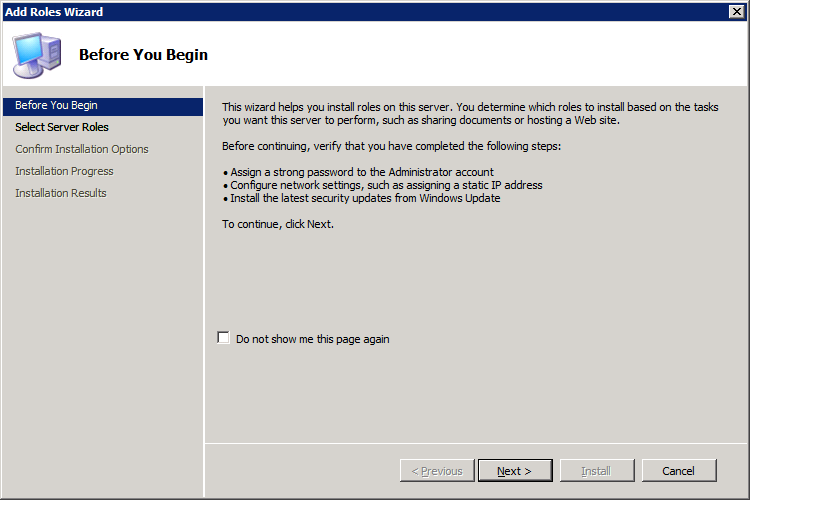 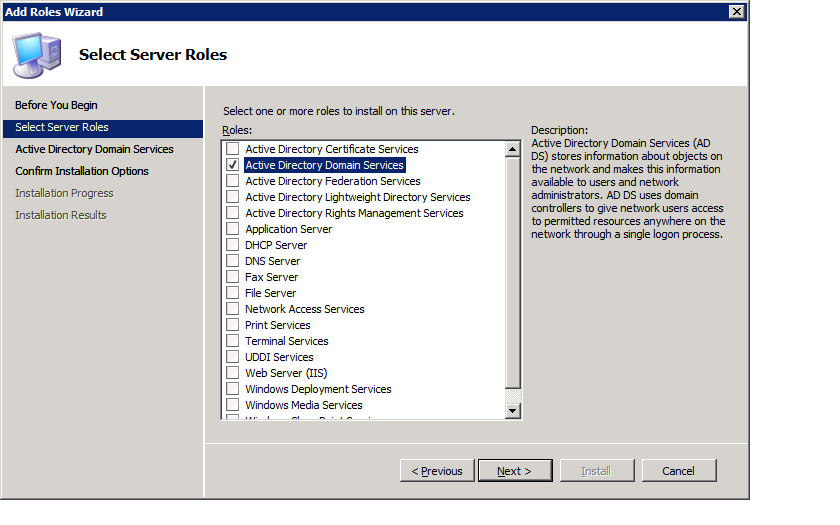 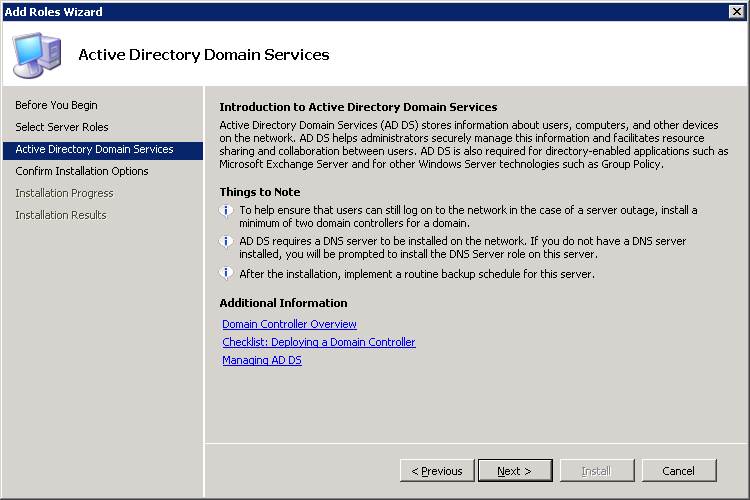 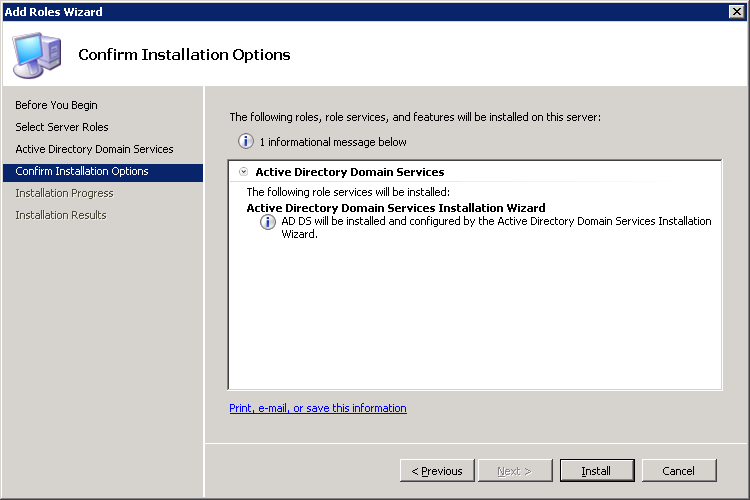 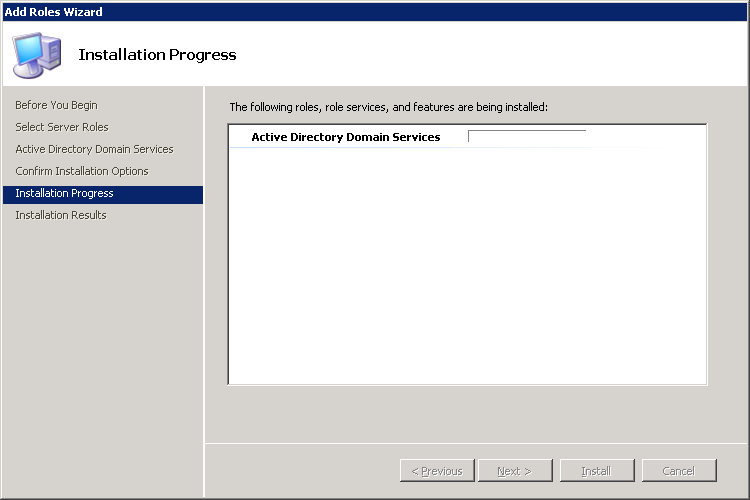 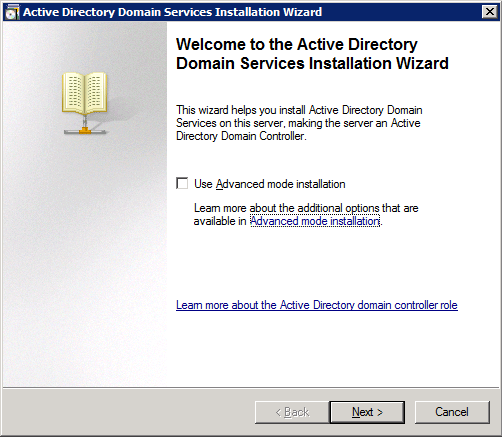 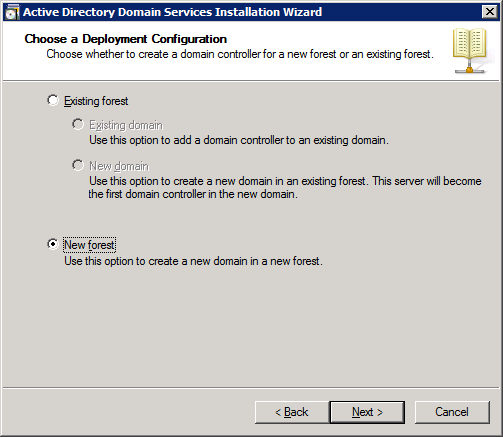 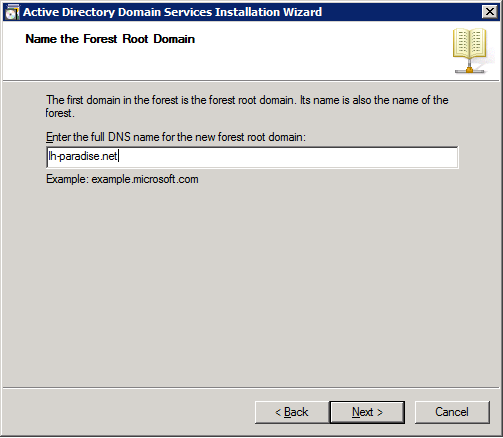 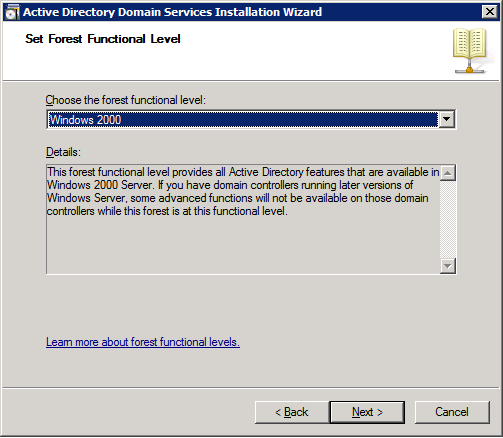 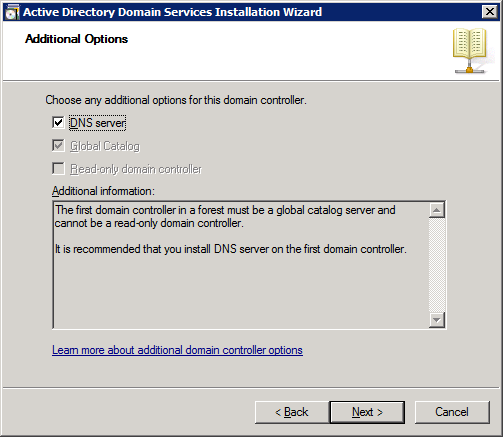 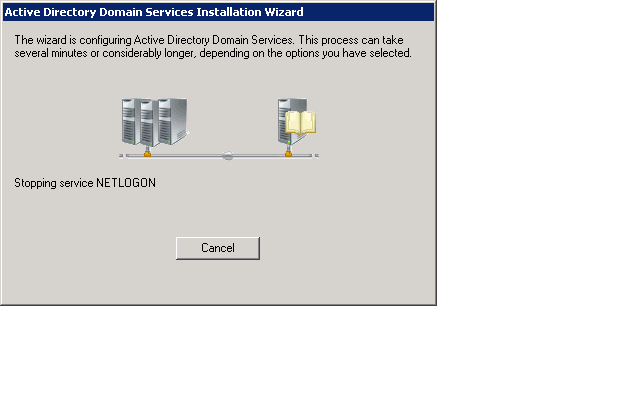 Réseau d’agences
Contrôleur de domaine en lecture seule (Read Only Domain Controller)
Le retour du BDC de Windows NT 4.0 ?
Base AD sur un RODC
Accès LDAP en lecture seule, avec réponse de type referral vers un autre DC pour les accès en écriture
Réplication unidirectionnelle
Réplication sélective des condensés des mots de passe
Bénéfices d’un RODC
Améliorer la sécurité des serveurs DC distants lorsque la sécurité physique ne peut être garantit
Améliorer l’administration et la configuration des DC distants
Séparation des rôles Administrateur local des contrôleurs de domaine et Administrateurs du domaine
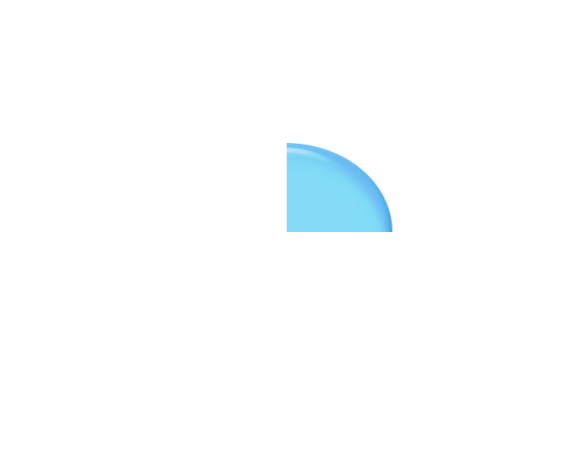 Limiter les risques avec un DC non physiquement sécurisé
Par défaut, aucun mot de passe n’est stocké / répliqué sur un RODC 
Instance en lecture seule de la base de domaine Active Directory
Server Core + RODC = surface d’exposition réduite
Réplication unidirectionnelle pour l’AD et FRS\DFSR
Séparation Kerberos : RODC dispose de son propre compte Krbtgt KDC
Droits d’écriture limités sur l’annuaire: RODC n’est pas membre des groupes “Enterprise DC” et  “Domain DC”
RODC- Réplication unidirectionnelle
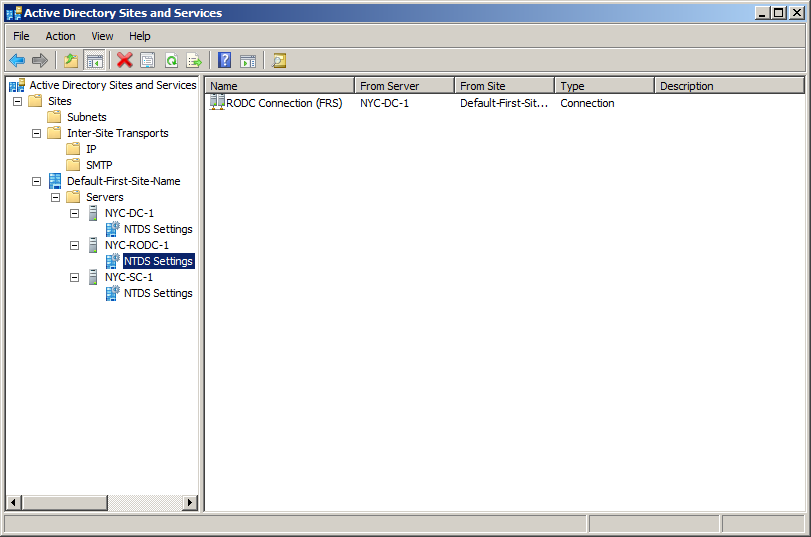 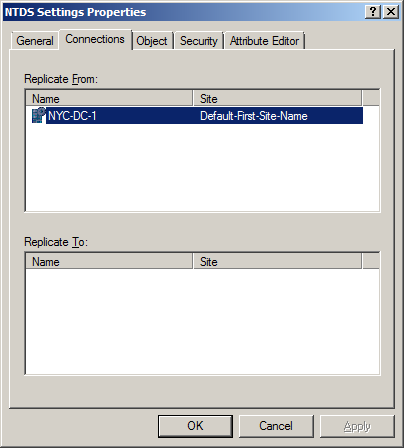 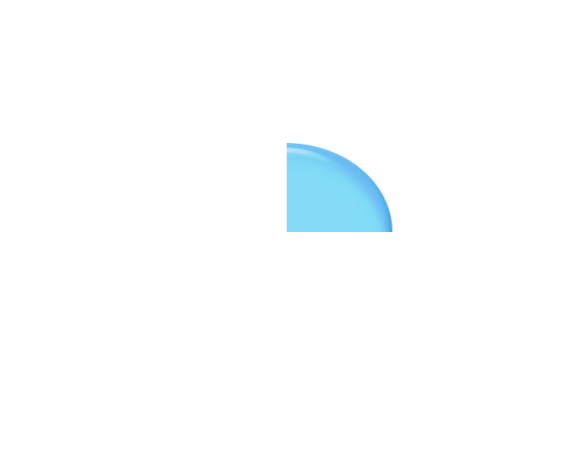 RODC - Appartenance aux groupes
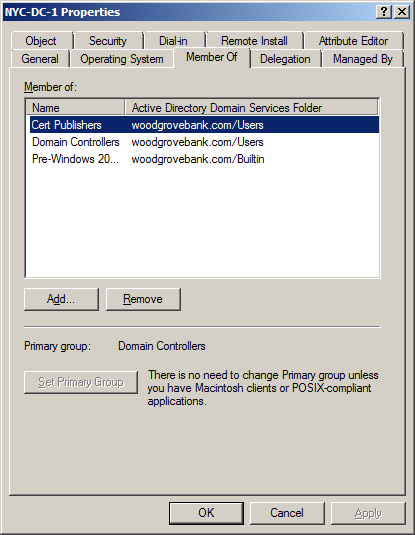 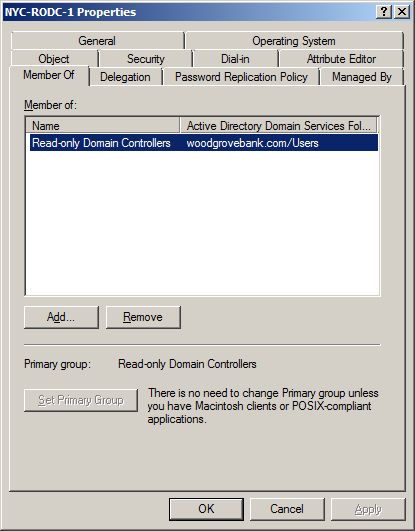 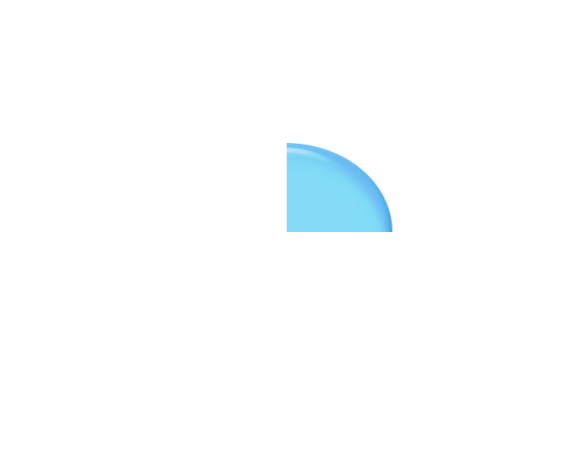 Rendre plus flexible l’administration et la configuration des serveurs isolés
La réplication unidirectionnelle permet de simplifier la topologie (liens, planning) de réplication et la charge sur les serveurs têtes de pont (bridgehead)
Bonne pratique de déploiement en réseau d’agences!!

Délégation promotion/restauration RODC

L’administration d’un RODC peut être accordée au cas par cas et sans devoir être “Domain Admins”
Eviter des modifications accidentelles sur le domaine
N’évite pas la compromission des données du RODC
Support des configurations « RODC »
Produits et services supportant nativement le mécanisme de RODC
AD Federation Services, AD Certificate Services, DNS, DHCP, DFS-R, DFS-N, Group Policy, Network Policy Server(Radius)/VPN

Produit à valider
Les applications LDAP au sens large sous réserve qu’elles supportent les referrals lors d’accès en écriture et capables de supporter un échec en écriture en cas d’indisponibilité du lien WAN

Le mécanisme a été étendu à d’autres attributs que le mot de passe avec la beta 3
Clé de récupération BitLocker
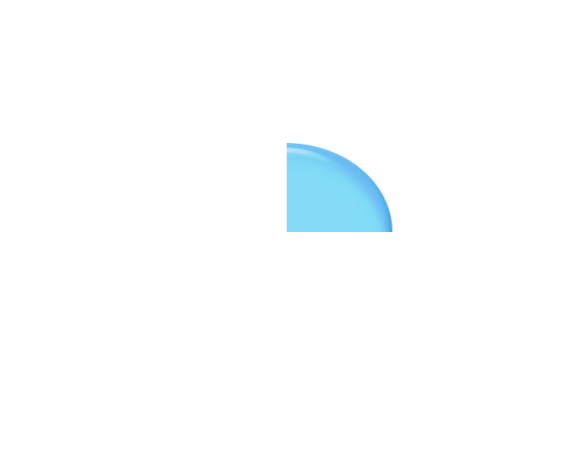 Read-Only DCAuthentification
AS_Req vers le RODC (requête pour TGT)
RODC: regarde dans sa base: “Je n’ai pas les crédentiels de l’utilisateur"
Transmet la requête vers un Windows Server  2008 DC
Windows Server 2008 DC authentifie la demande
Renvoi la réponse et la TGT vers le RODC (Hub signed TGT)
RODC fournit le TGT à l’utilisateur  et met en queue une demande de réplication pour les crédentiels
Le « Hub » DC vérifie la politique de réplication des mots de passe pour savoir s’il peut être répliqué
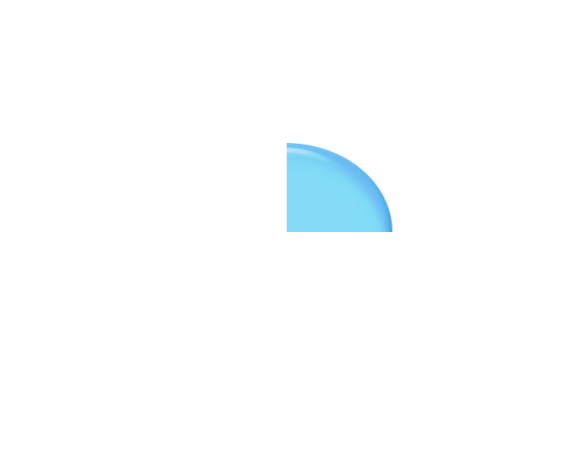 Politique de réplication des mots de passe
Pas de mise en cache des comptes (défaut)
La plupart des comptes sont cachés
Quelques comptes sont cachés (comptes en agence)
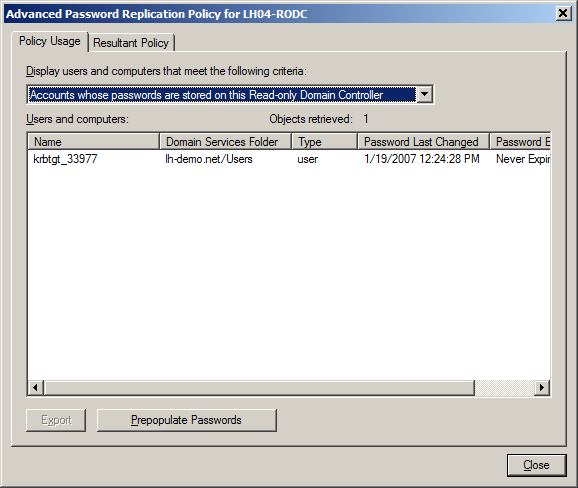 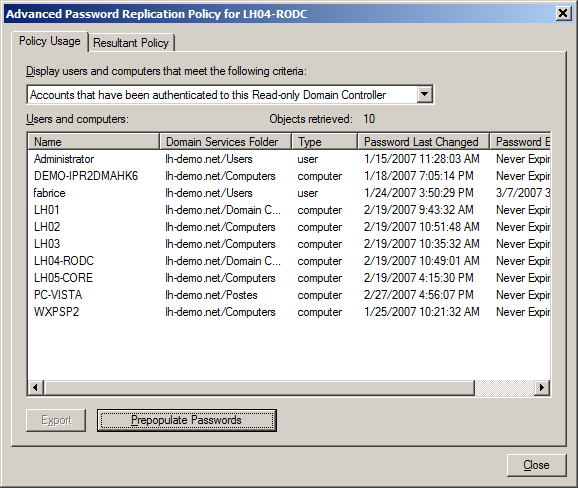 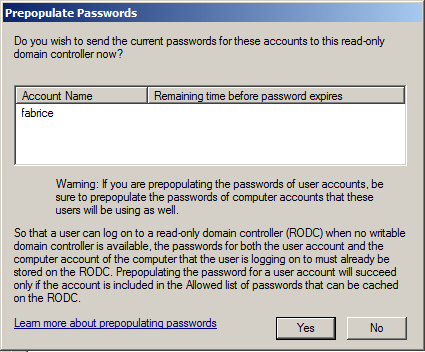 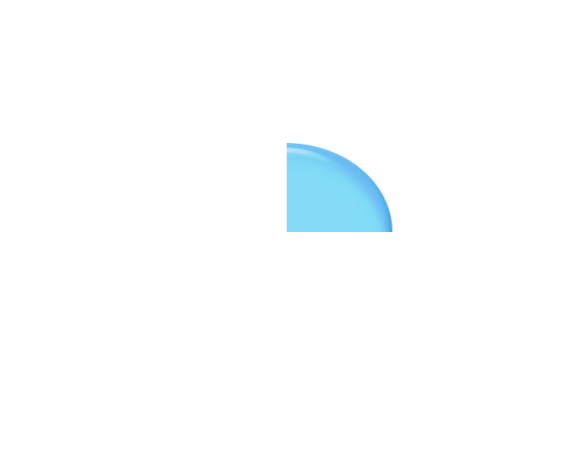 RODC - Politique de réplication des condensés des mots de passe
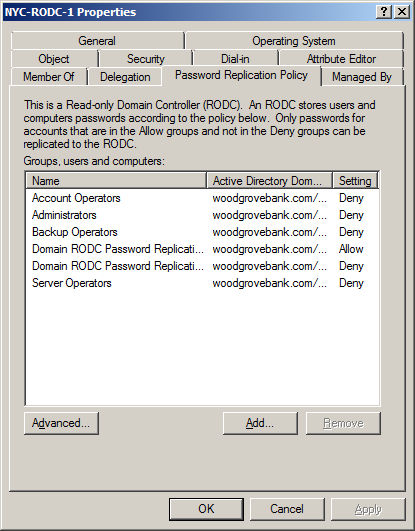 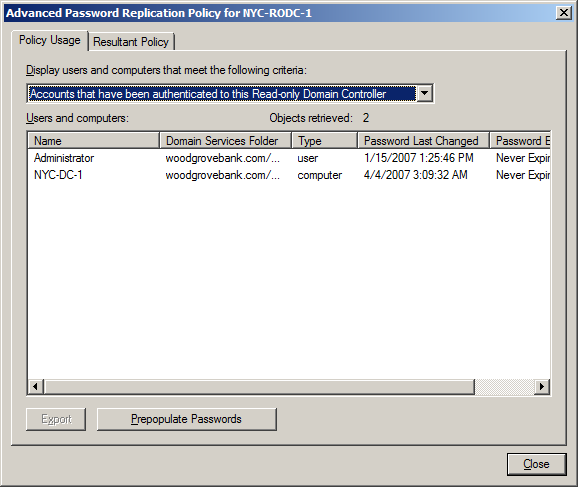 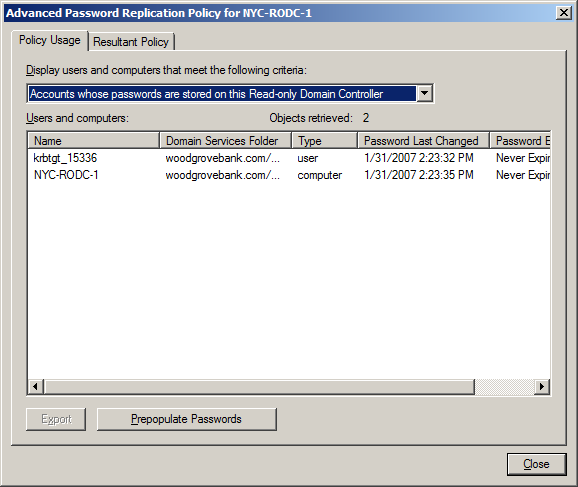 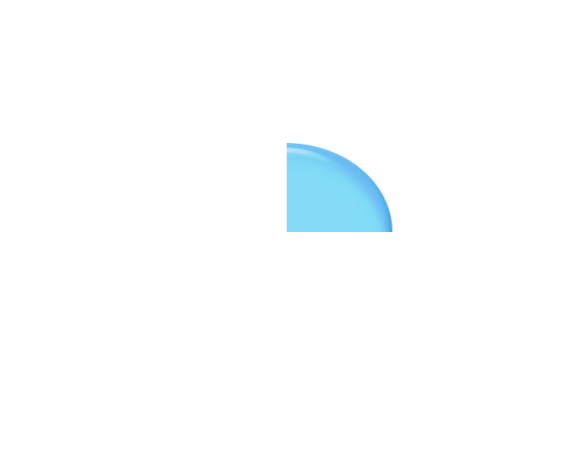 RODC - Politique de réplication des condensés des mots de passe
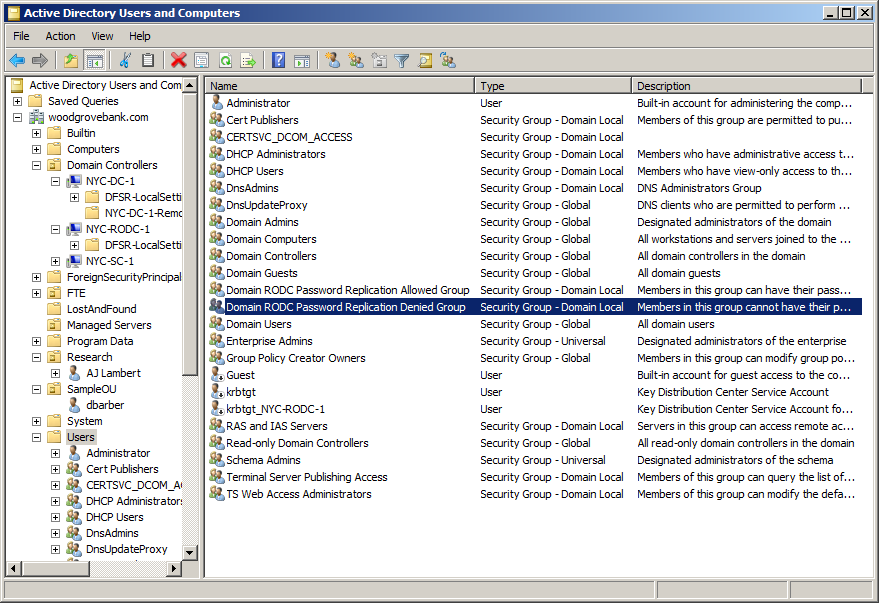 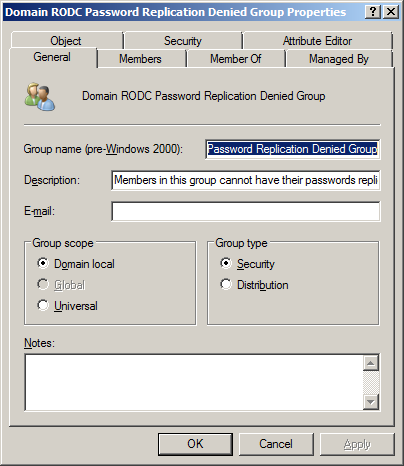 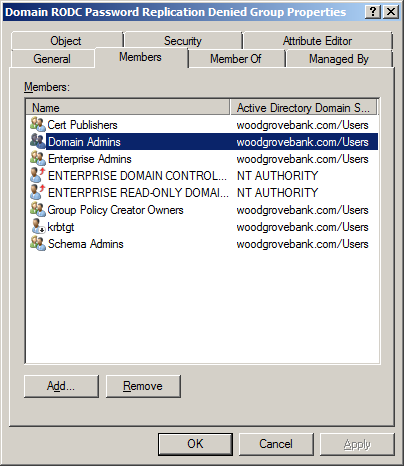 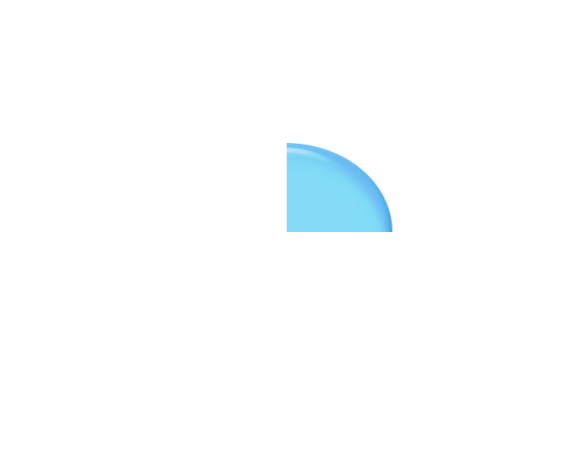 RODC - Politique de réplication des condensés des mots de passe
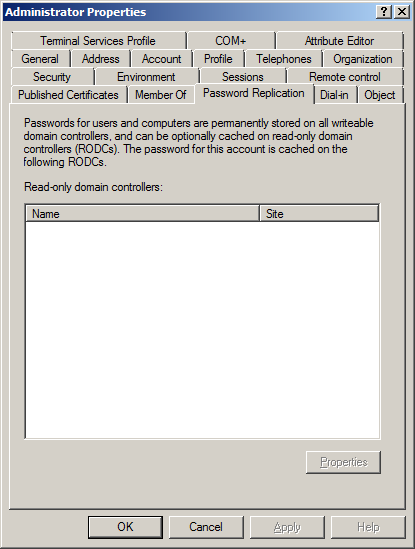 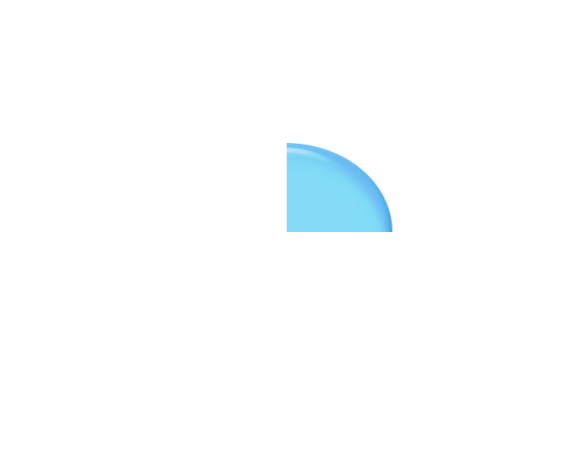 Que ce passe-t-il en cas de vol du ‘RODC’
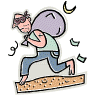 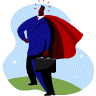 Vue du voleur
Vue de  l’administrateur en central
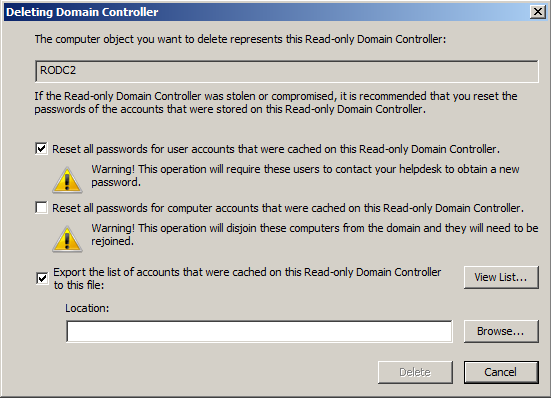 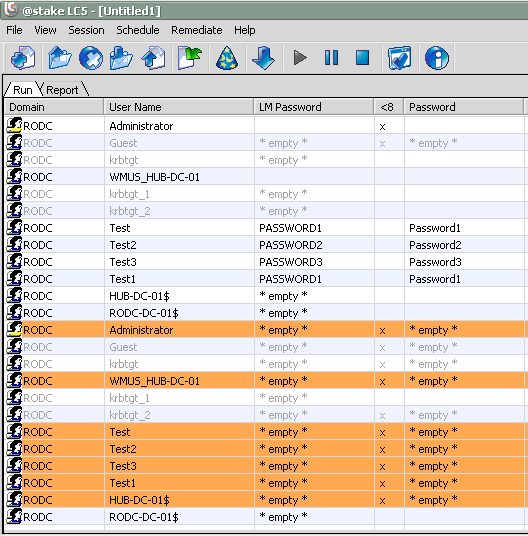 Déploiement d’un RODC
Fonctionne avec les environnements existants !
Pas de mise à jour nécessaire pour les DCs et les clients.
Pas de restructuration de domaine nécessaire
1 RODC par site* (restriction levée à partir de la Beta 3)
Permet la consolidation des serveurs têtes de pont
Pré requis :
Niveau fonctionnel de la forêt : Windows 2003 ou +
Update du schema adprep /rodcprep
Nécessite la Réplication de valeurs liées (réplication LVR). 
Les RODCs nécessitent la délégation de l’authentification
Le DC hébergeant le rôle FSMO  PDC Emulator doit être un serveur Windows Server 2008
Il est recommandé de disposer de plusieurs DCs W2K8 par domaine pour répartir la charge de réplication vers les RODC
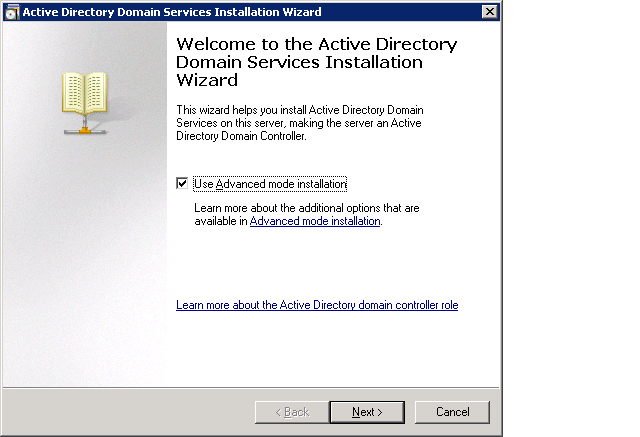 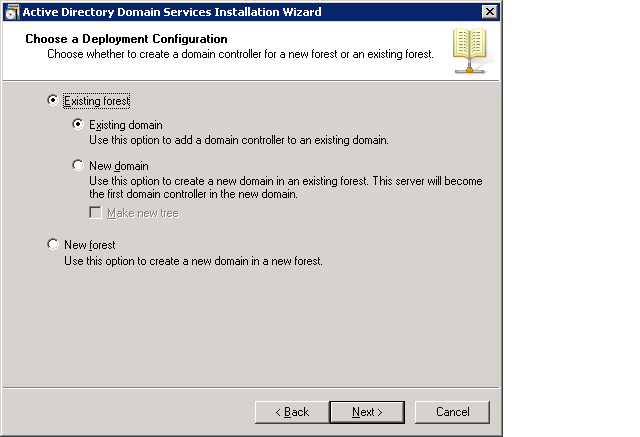 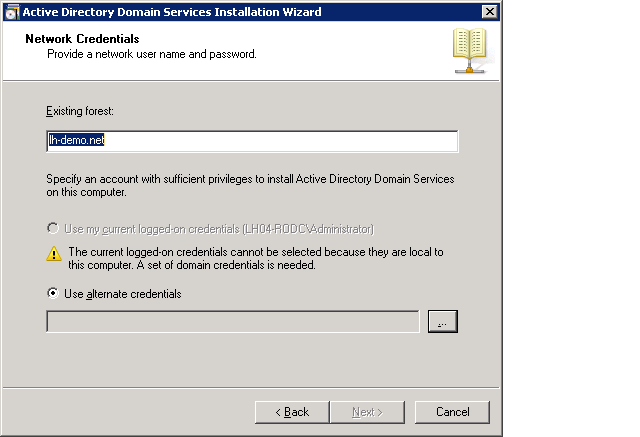 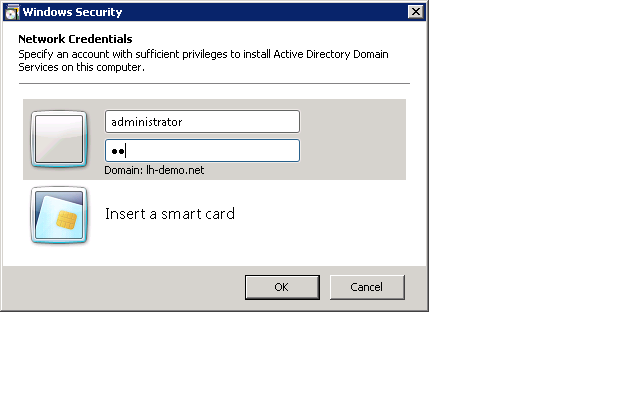 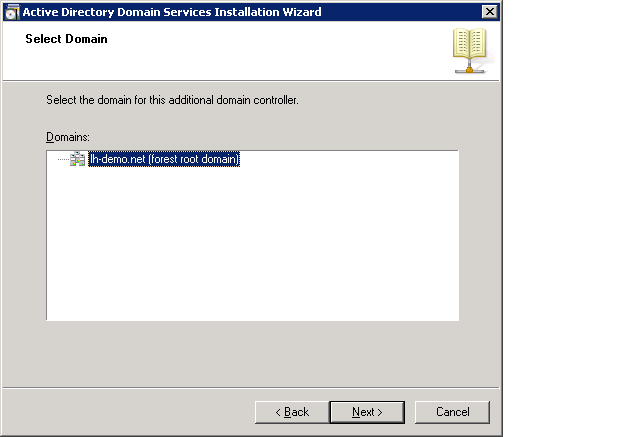 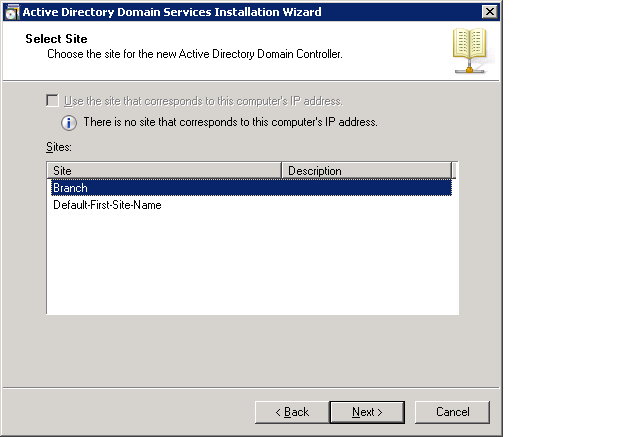 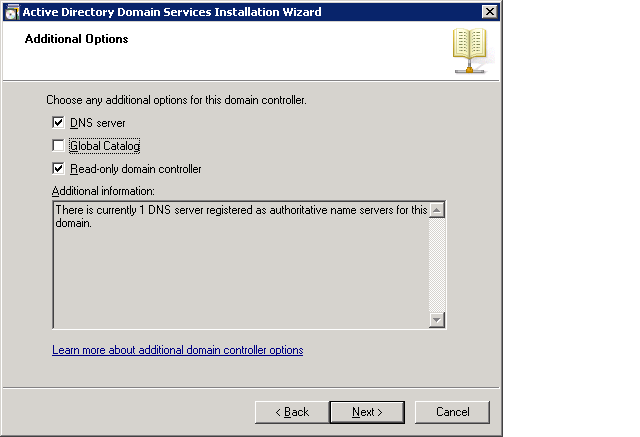 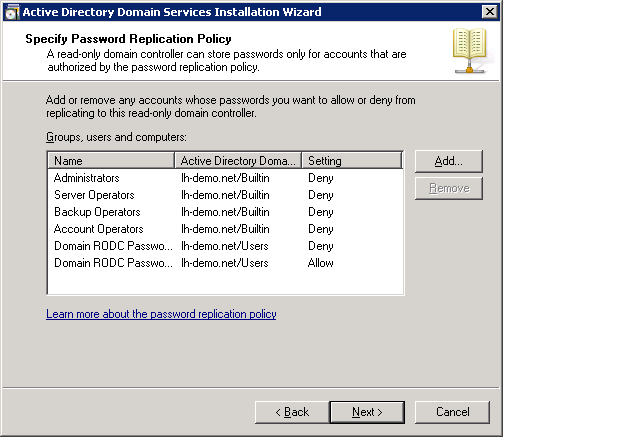 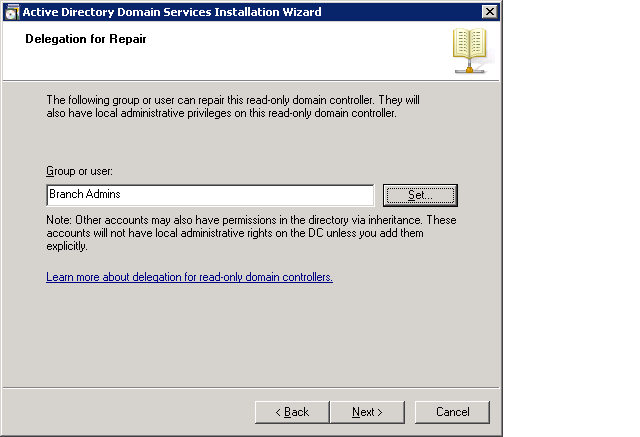 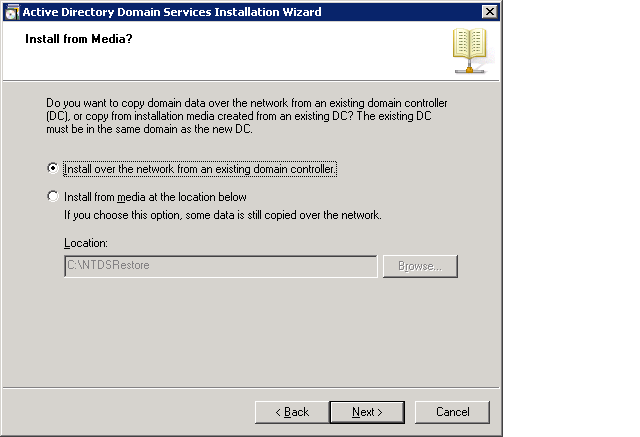 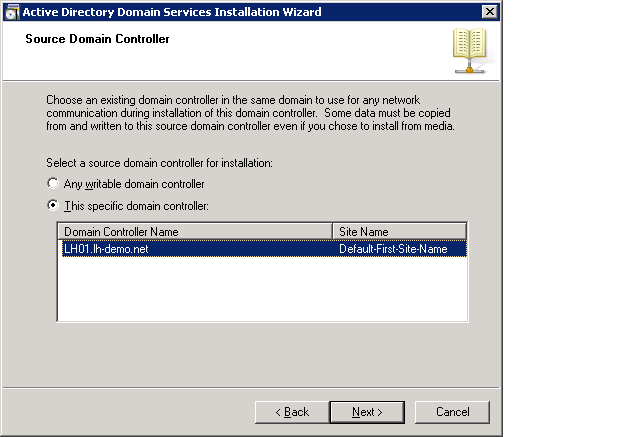 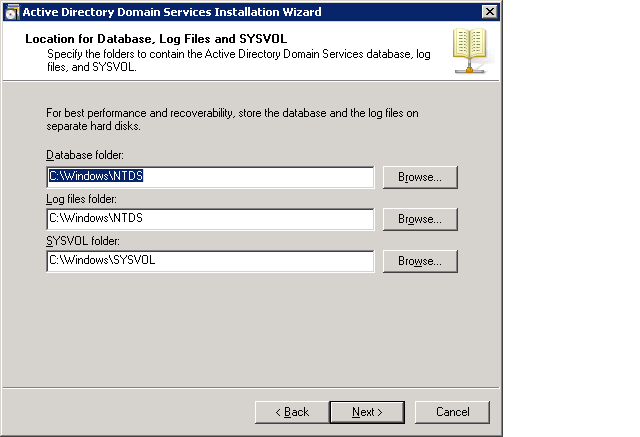 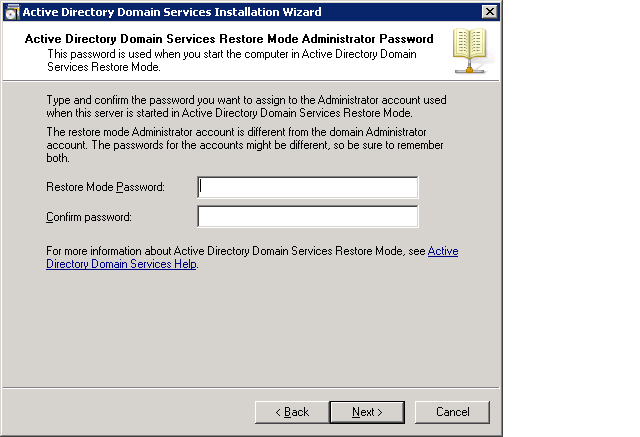 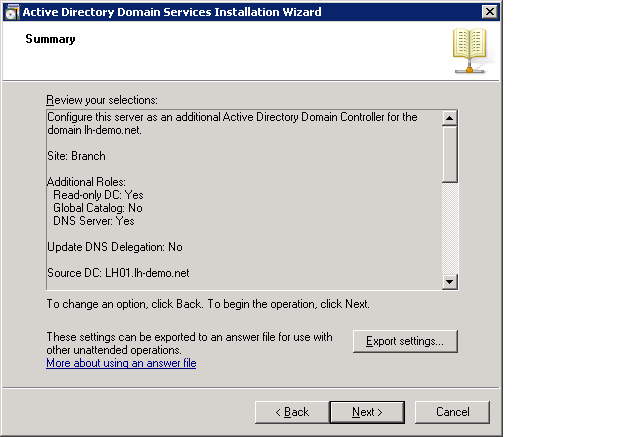 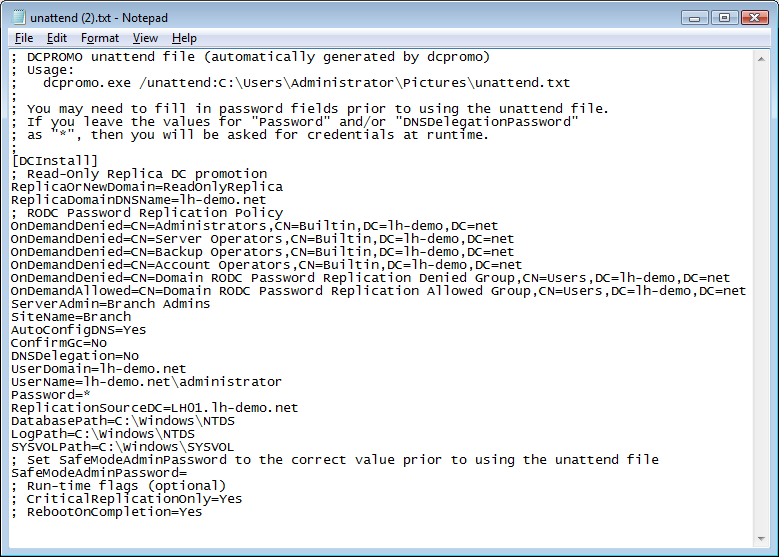 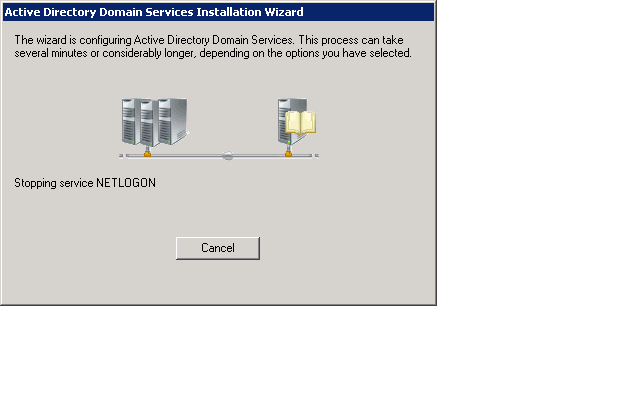 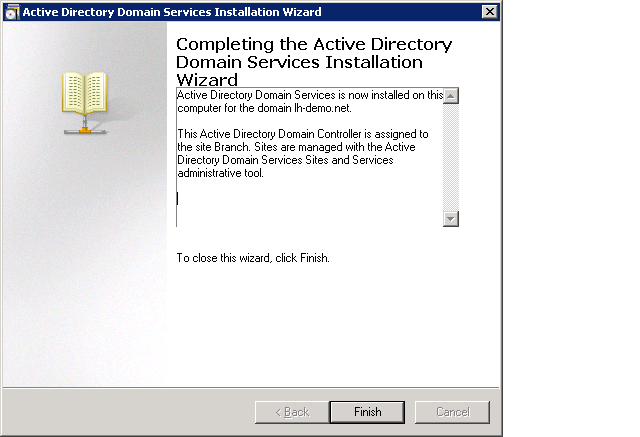 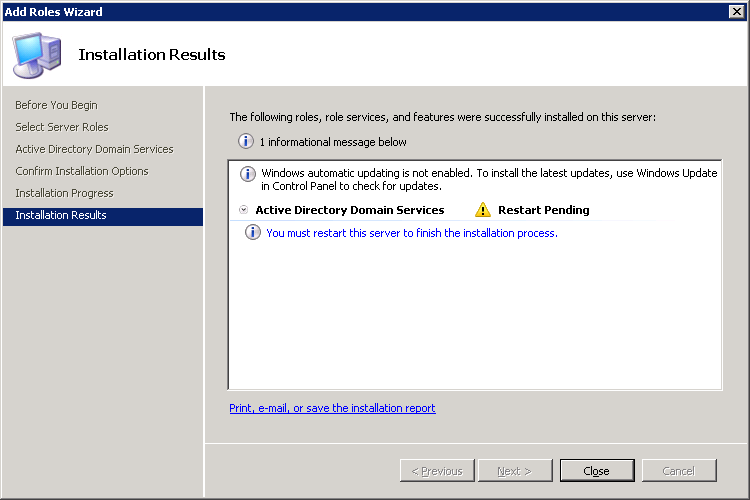 Sécurité
Protection des données avec BitLocker Drive Encryption
BitLocker est un moyen de chiffrer intégralement un volume sous Windows Vista et Longhorn
L’objectif est de se protéger l’information contenue sur le disque en cas de vol.
Combiné avec l’utilisation d’un TPM (version 1.2c et plus)

En complément du RODC, BitLocker aide à réduire la surface d’attaque des serveurs hébergés dans des locaux moins sécurisés que des centres de données
…BitLocker peut aussi permettre aux administrateurs de se débarrasser des vieux disques durs sans pour autant les détruire physiquement (en chiffrant tous les volumes et en  « perdant » la clé de chiffrement)
Gestion granulaire des droits Propriétaire (Owner)
Problématique
Le modèle actuel de gestion des droits (DACL) octroi de manière automatique à l’utilisateur ayant créé un nouvel objet (OWNER) des droits suffisants pour lui permettre de modifier les permissions de l’objet (WRITE DACL)
Gestion des permissions Owner aujourd’hui
CREATOR OWNER & CREATOR GROUPS
Utilisés pour octroyer les permissions par défaut pour les nouveaux objets créés par un utilisateur - mais le propriétaire conserve des droits lui permettant de modifier les permissions…
En conséquence le propriétaire a un contrôle complet sur les objets qu’il a créé et peut décider de les supprimer, même dans le cas ou la politique de rétention ne le spécifie pas
Owner Access Restriction (OAR)
Windows Vista et Server 2008 disposent d’une nouvelle fonctionnalité appelée OAR 
Utilisée pour spécifier les droits qu’un propriétaire devrait posséder sur un objet - en remplacement de la permission par défaut WRITE DACL
Mis en œuvre en utilisant un nouveau well-known-security principal appelé OWNER RIGHTS (SID: S-1-3-4) positionné comme une ACL sur les objets de type container tels que des OU dans AD ou des dossiers
Avec la beta 3, il n’est pas possible d’ajouter le security principal OWNER RIGHTS via l’interface graphique
Utilisation de DSACLS pour définir General Read pour le propriétaire
DSACLS <object-DN> /I:S /G  "Owner Rights:GR"  ou
DSACLS <object-DN> /I:S /G S-1-3-4:GR
Owner Access Restriction (OAR)
Mary est propriétaire de l’objet User Max…
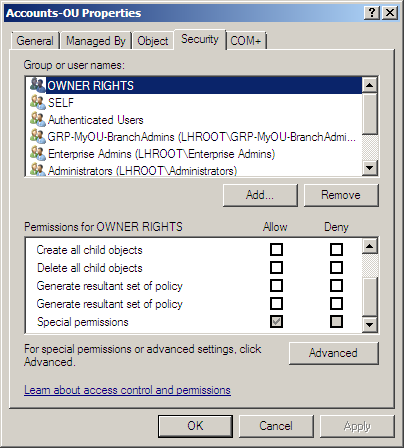 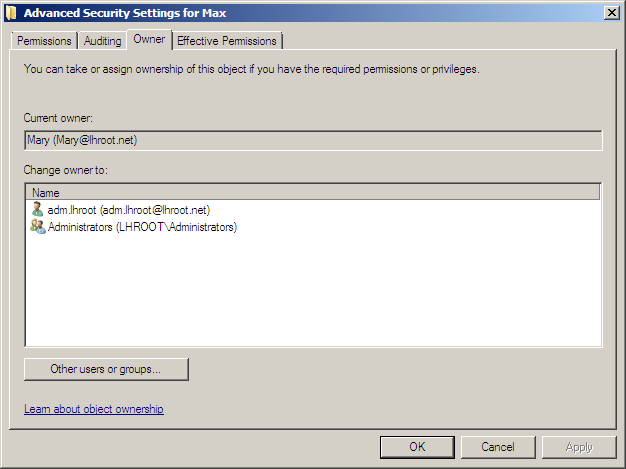 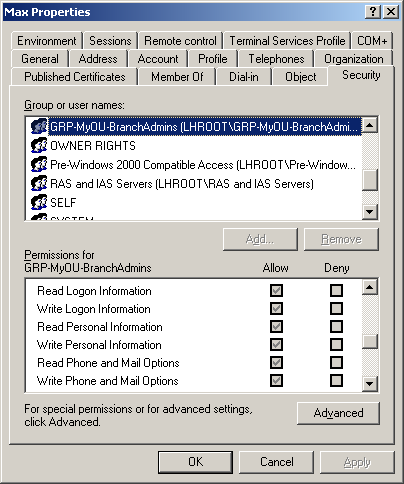 Les permissions sont définies de façon à restreindre le propriétaire à “General Read”
…mais lorsque Mary administre Max, elle ne peut pas modifier les permissions!
Assurer l’efficacité de la politique de mots de passe
Problématique
Les administrateurs délégués disposant des droits nécessaires pour administrer des utilisateurs au sein d’OU spécifiques peuvent utiliser ses droits à mauvais escient
Utilisateurs avec  Password Never Expires
Utilisateurs avec "Password Not Required

Solution
Utiliser les droits étendus pour restreindre au niveau du domaine les possibilités des administrateurs délégués liés à la gestion des mots de passe
Assurer l’efficacité de la politique de mots de passe
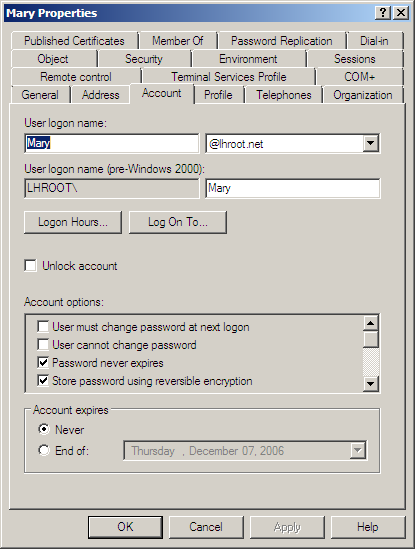 Droits étendus
Unexpire-Password
Enable-Per-User-Reversibly-Encrypted-Password
Assurer l’efficacité de la politique de mots de passe
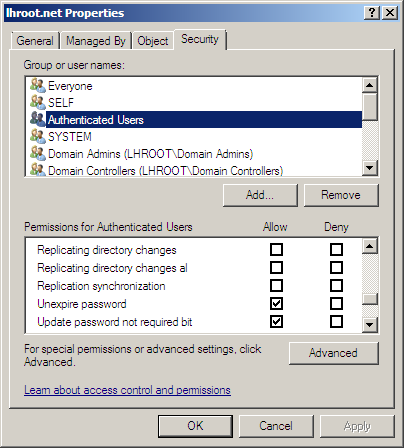 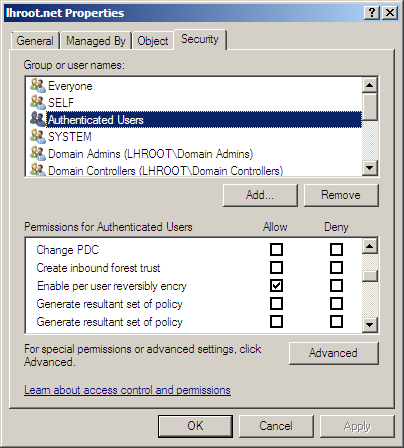 Politiques des mots de passe
Aujourd’hui la politique des mots de passe appliquée se définit pour l’ensemble du domaine
Default Domain Policy dans un AD 2000/2003
Pas assez granulaire pour certaines organisations 

Avec Windows Server 2008 : il devient possible de définir des politiques de comptes au niveau des utilisateurs (ou iNetOrgPersons) et des groupes de sécurité du domaine
Ne s’applique pas à l’objet ordinateur et aux comptes locaux (utilisateurs hors domaine)
Le schéma doit être en version 2008 : utilisation d’une nouvelle classe d’objets msDs-PasswordSettings
Nécessite un niveau fonctionnel de domaine Windows 2008
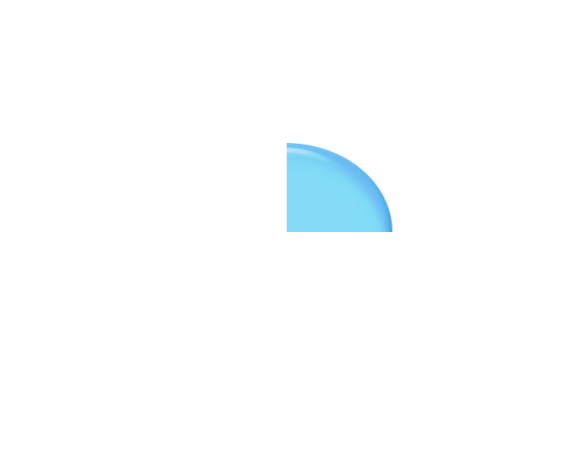 Définissez la structure d'organisation et les politiques de mot de passe nécessaires
Stratégies de mots de passe multiplesGuide Pas à pas
Créez les groupes nécessaires et ajoutez/déplacez des utilisateurs
Créez les objets paramètres de mot de passe (Password Settings Objects) pour toutes les politiques de mot de passe définies
Appliquez les PSOs aux utilisateurs/groupes de sécurité globaux appropriés
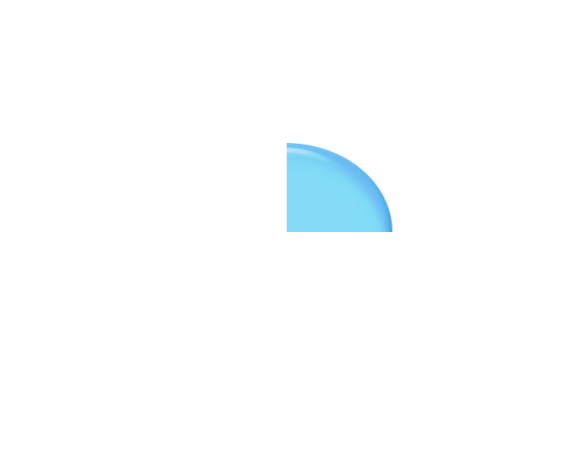 Stratégies de mots de passe multiples (1/2)
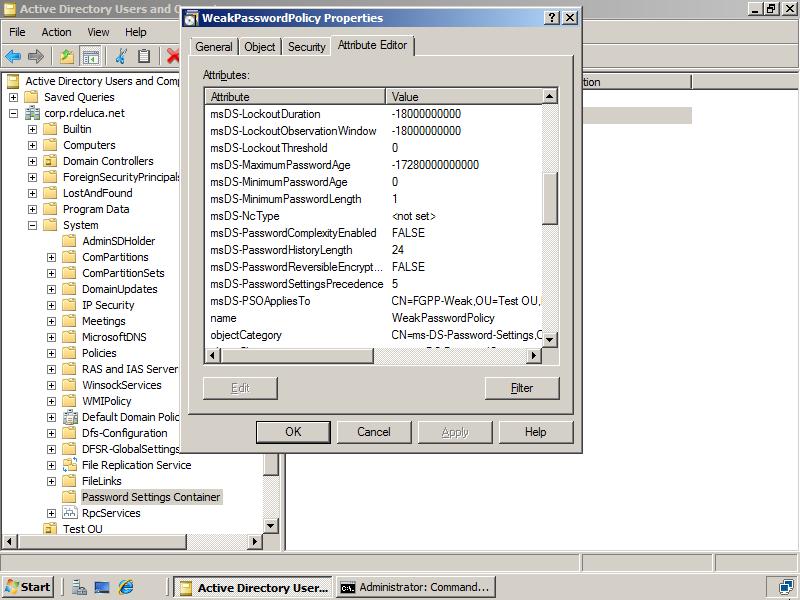 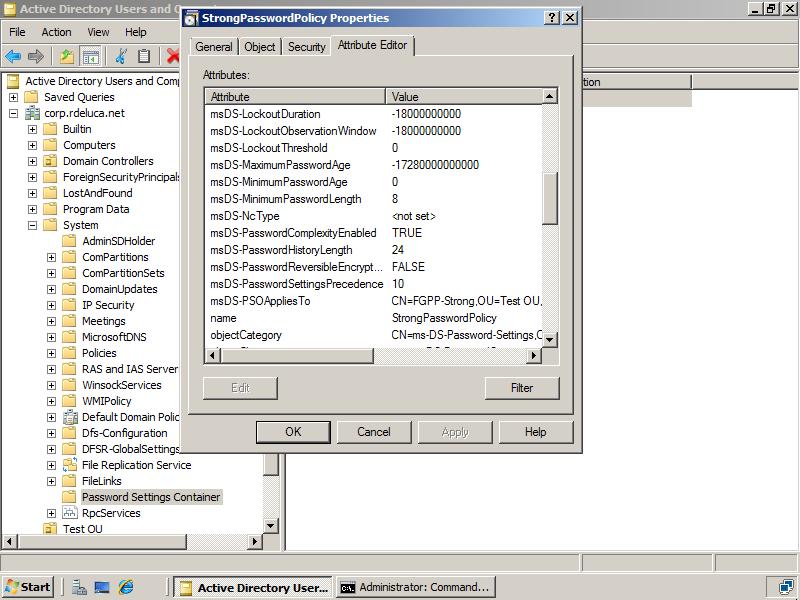 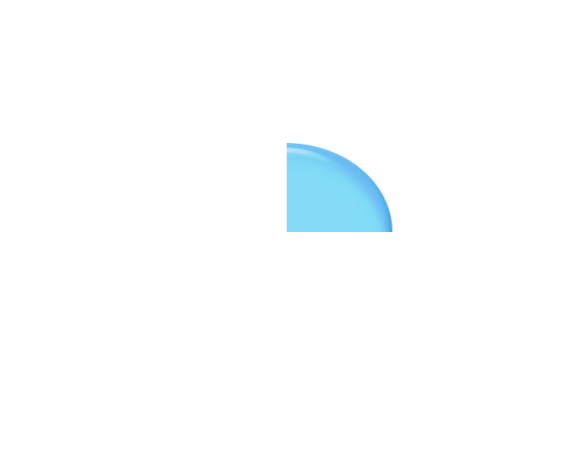 Stratégies de mots de passe multiples (2/2)
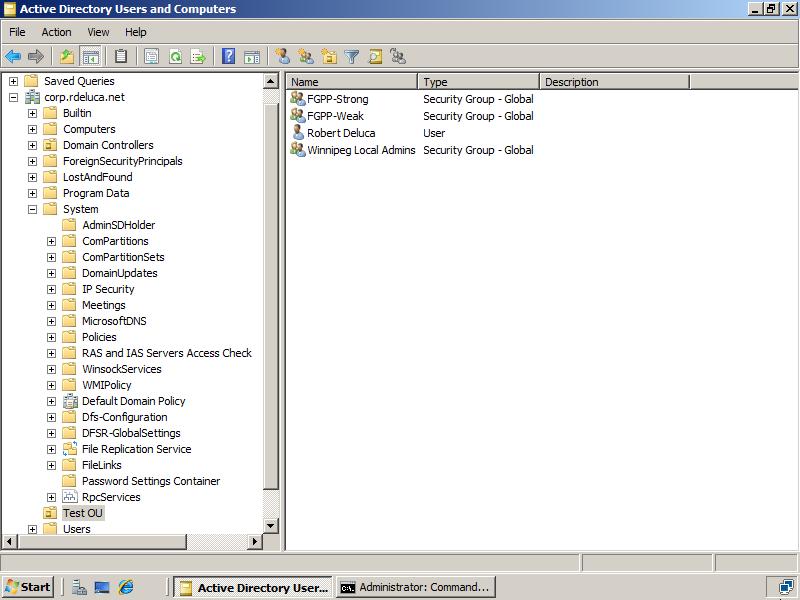 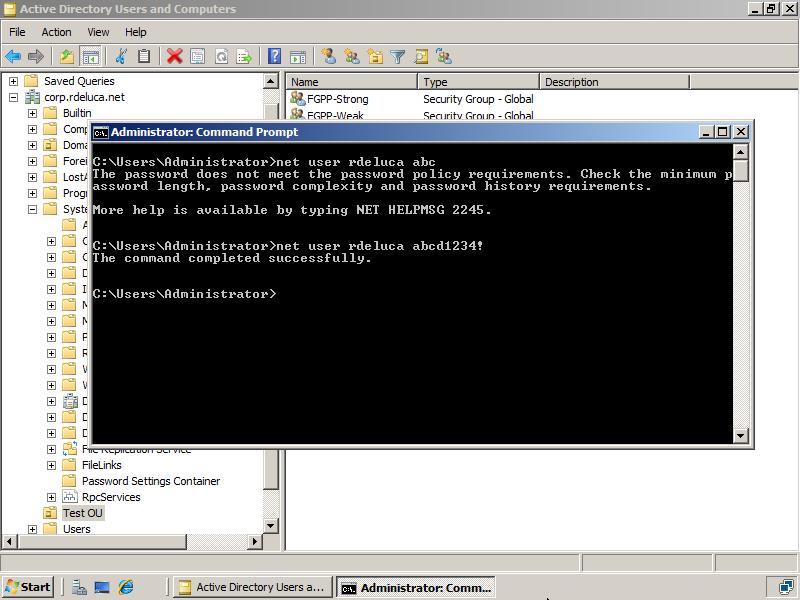 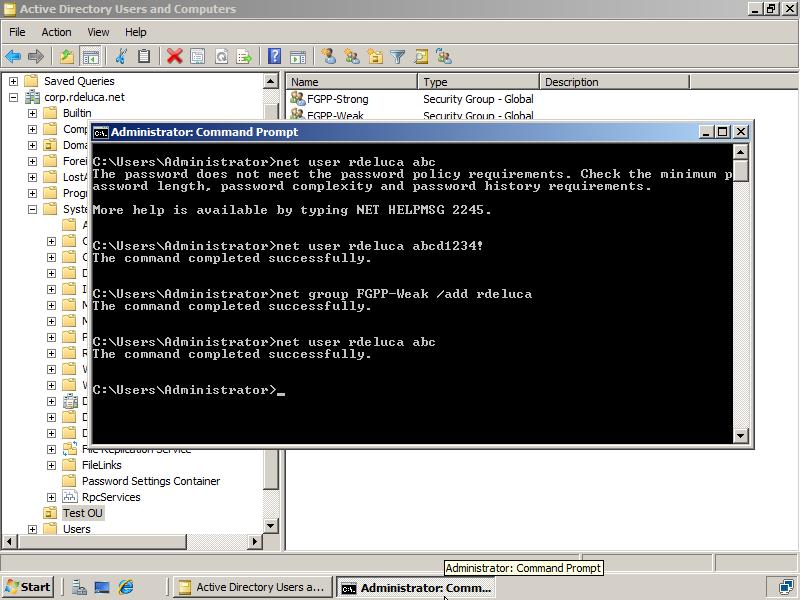 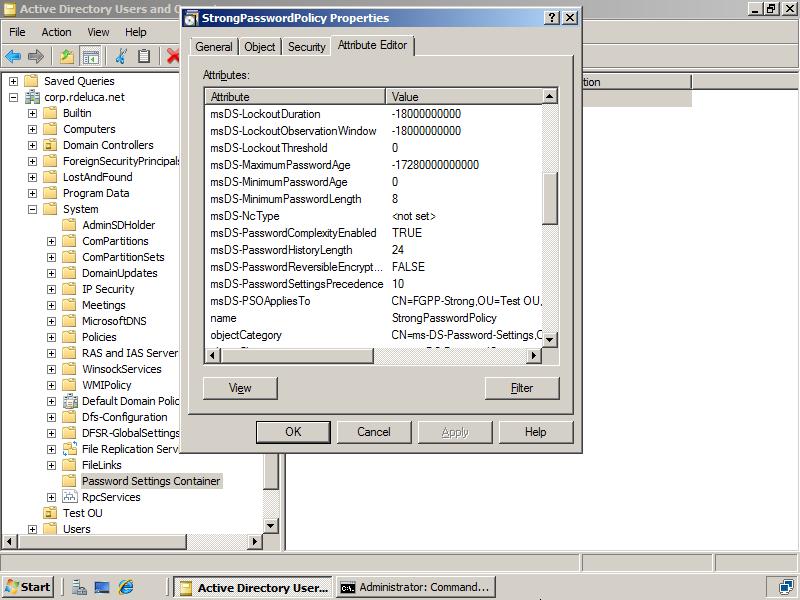 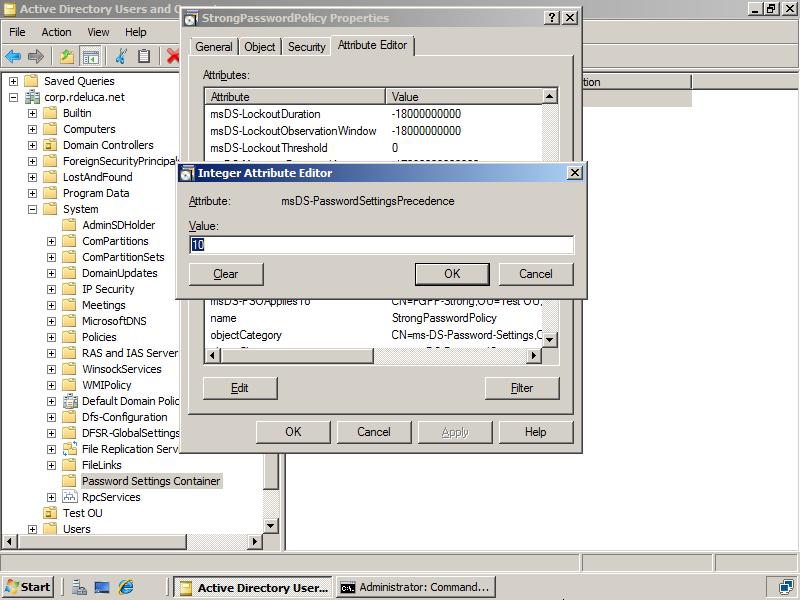 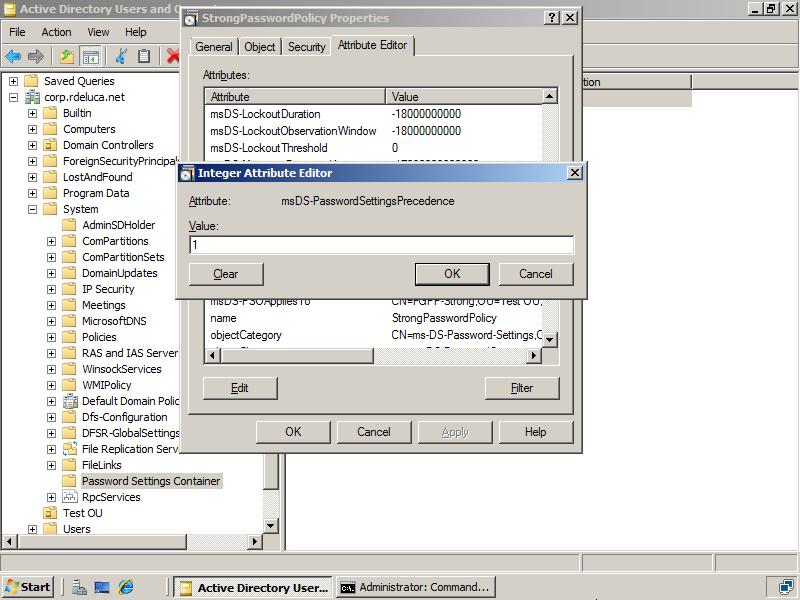 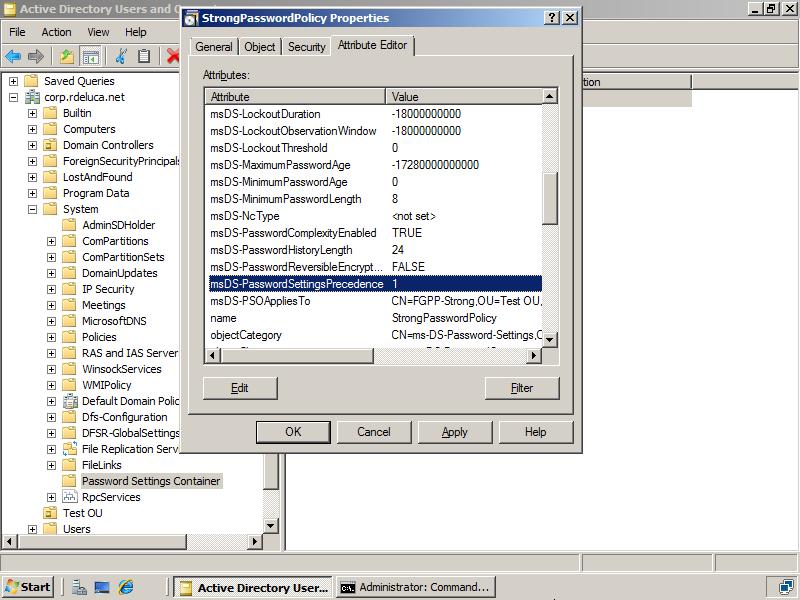 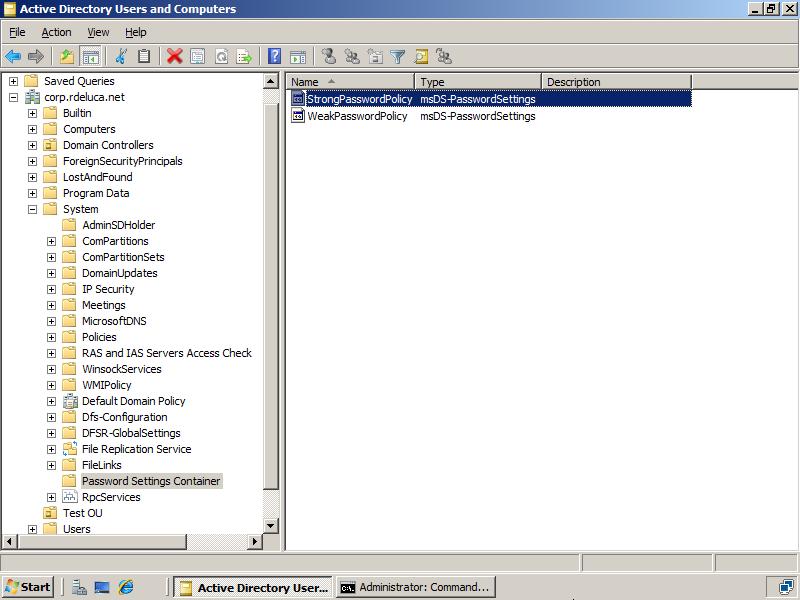 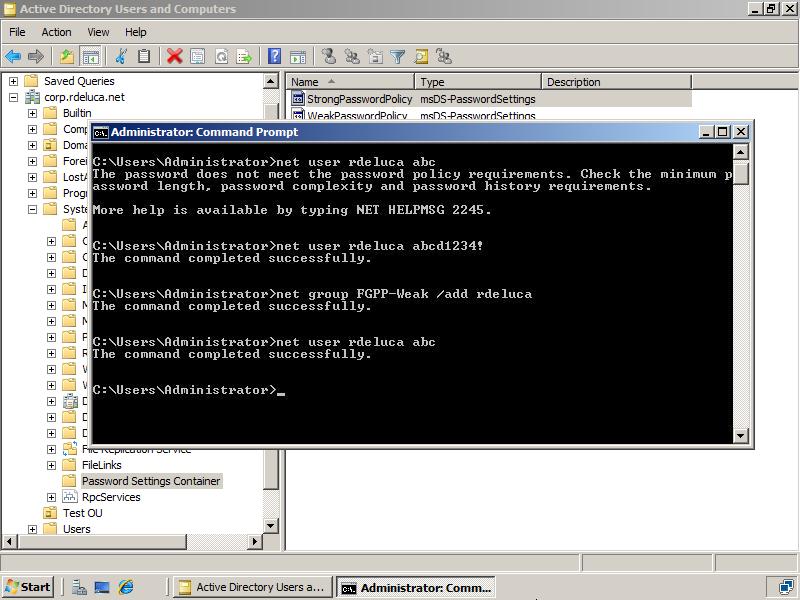 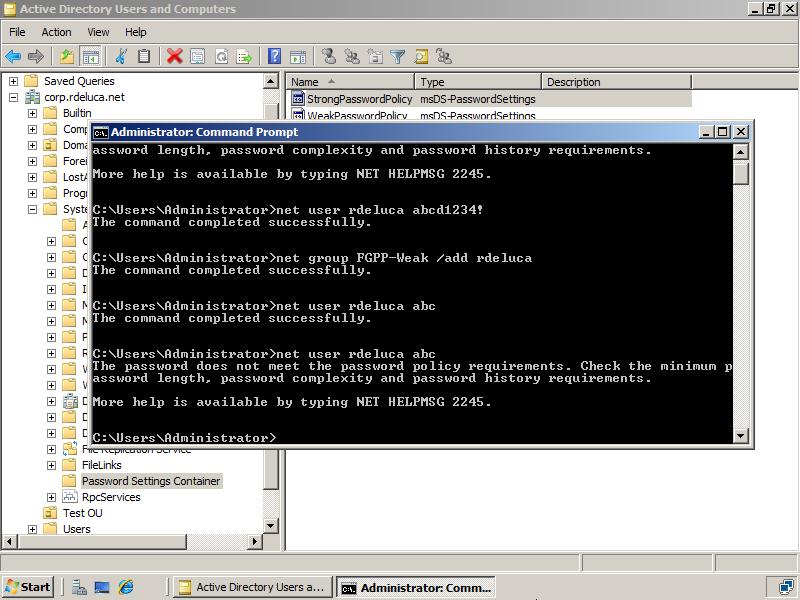 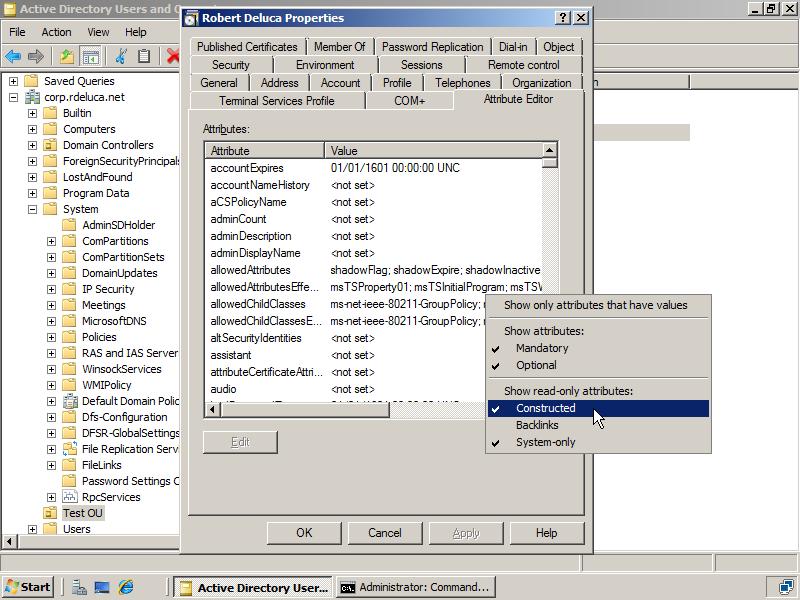 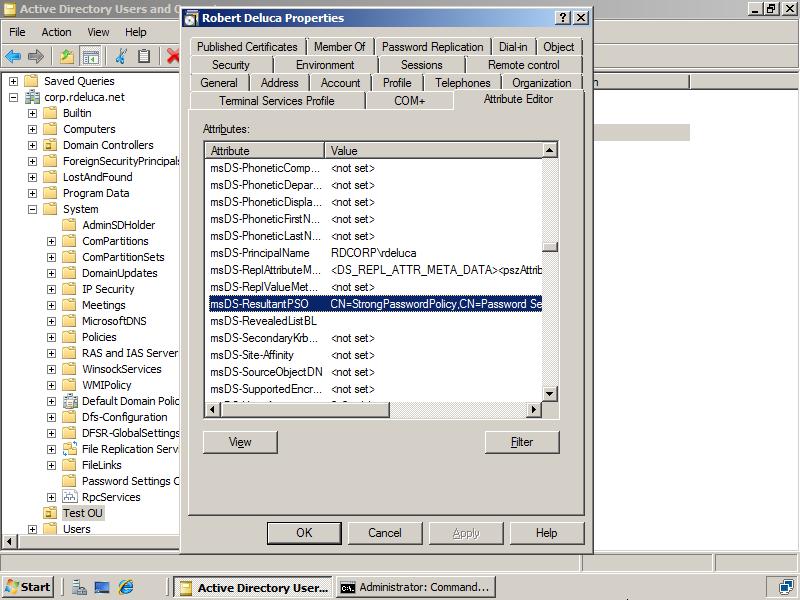 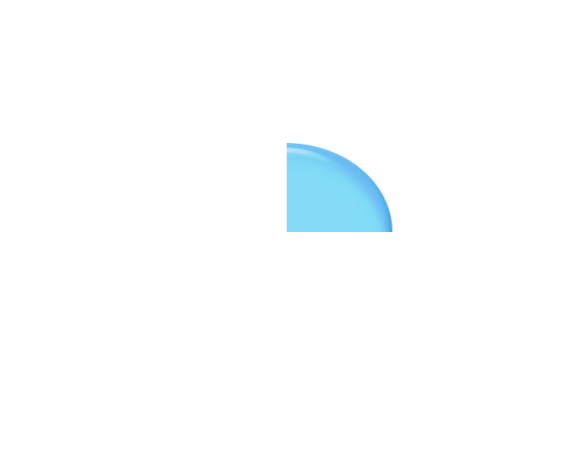 Audit plus granulaire
Historiquement une unique catégorie d’Audit était disponible pour l’ensemble des modifications apporté à Active Directory
Audit Directory Service Access, 
Windows Server 2008 divise cette catégorie en 4 sous-catégories
Directory Service Access
Directory Service Changes
Directory Service Replication
Detailed Directory Service Replication
La catégorie Directory Service Changes permet d’auditer les événements de type
Création, modification, déplacement et récupération (undelete)
Audit plus complet
Les suppressions apportées à Active Directory génèrent un événement dans la catégorie Directory Services Access
Pour les opérations de création
Les valeurs initiales des attributs sont consignées
Pour les opérations de modification 
La valeur précédente et l’actuelle sont consignées
Pour les opérations de déplacement
L’ancien et le nouvel emplacement sont consignés
Pour les opérations de récupération
L’emplacement de restauration ainsi que les valeurs modifiées sont consignées
Activation via les stratégies de groupe ou en mode ligne de commande
AUDITPOL /SET /SUBCATEGORY:"directory service changes" /SUCCESS:enable
Consignation des valeurs initiales
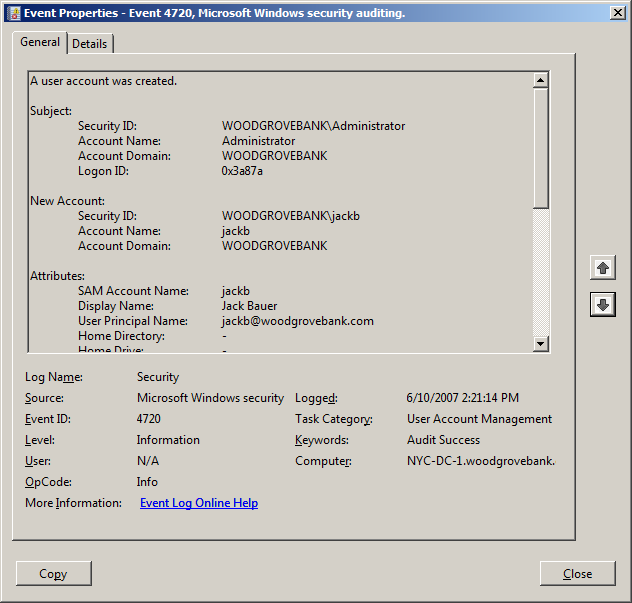 Modifications anciennes et nouvelles valeurs
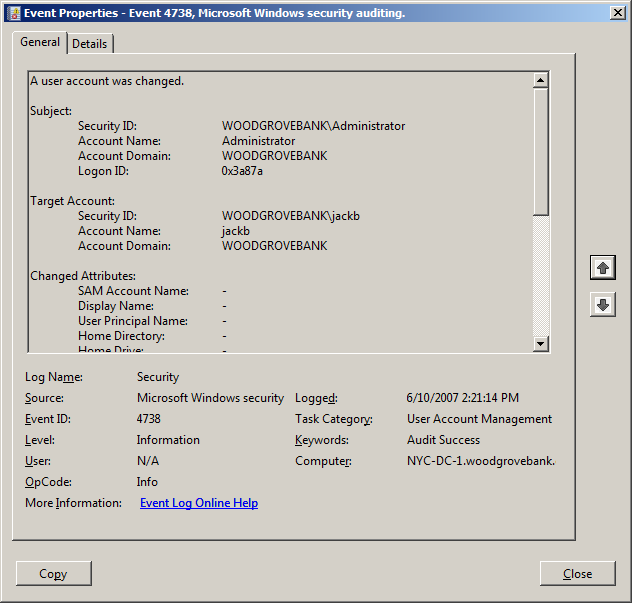 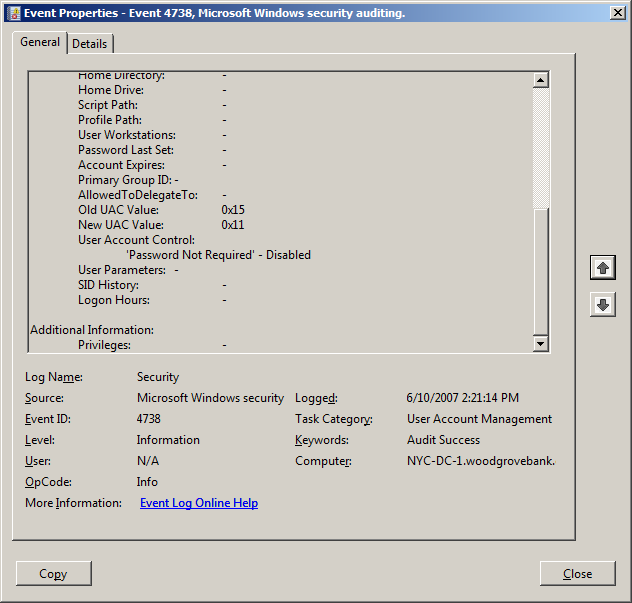 Administration
Séparation des rôles d’Administration
(uniquement valable sur les RODC)
Le nombre d’administrateurs du domaine est souvent trop important
Dans la plupart des cas ce niveau de privilège n’est nécessaire que de manière locale

Windows Server 2008 fournit un nouveau  niveau d’accès “local administrator” pour chaque RODC
Intègre tous les Builtin groups (Backup Operators, etc)
Empêche les modifications accidentelles d’Active Directory par les administrateurs locaux
N’empêche pas les modifications intentionnelles de la base locale par les administrateurs locaux
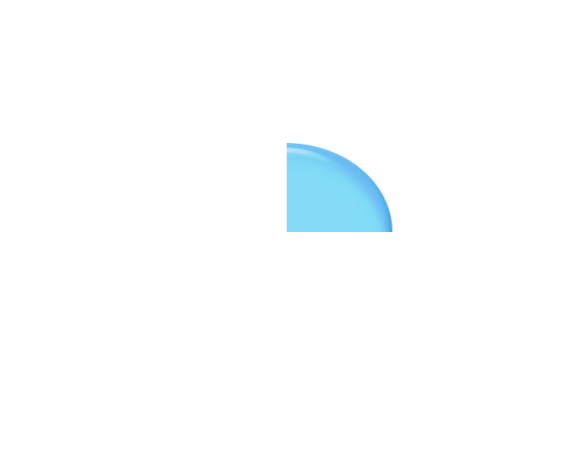 Séparation des rôles d’Administration (1/2)(uniquement valable sur les RODC)
Configuration de la séparation des rôles
Localement via NTDSUTIL ou DSMGMT
Local Roles
Add <User or Group> <Local Role Name (Built-In Groups)>
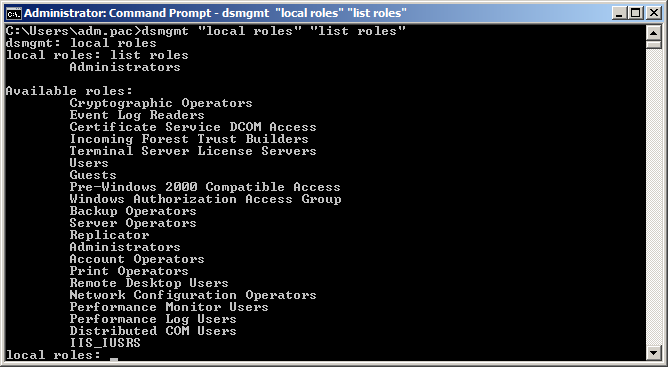 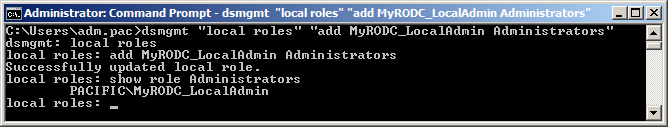 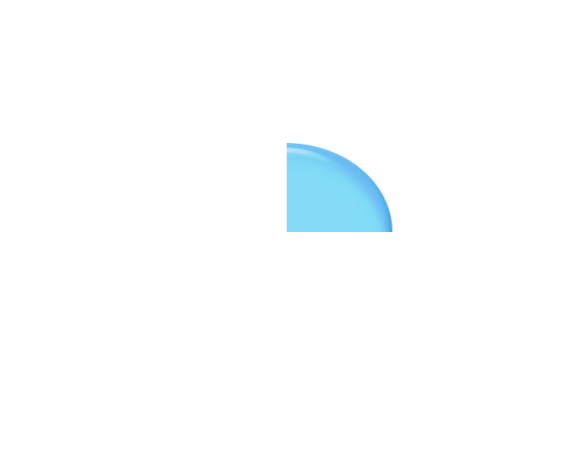 Séparation des rôles d’Administration (2/2)(uniquement valable sur les RODC)
Configuration de la séparation des rôles
Lors de la pré-création des comptes des RODC
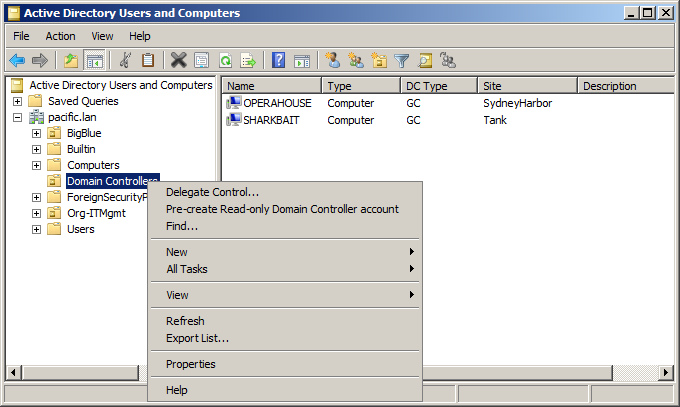 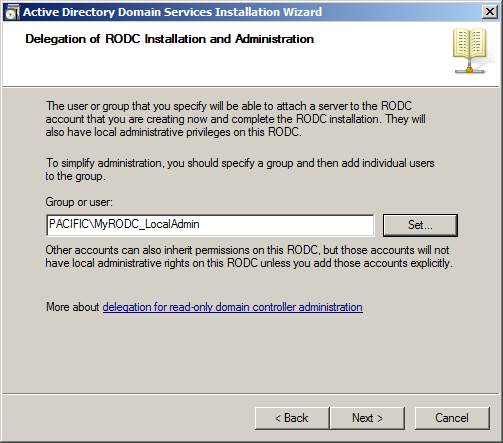 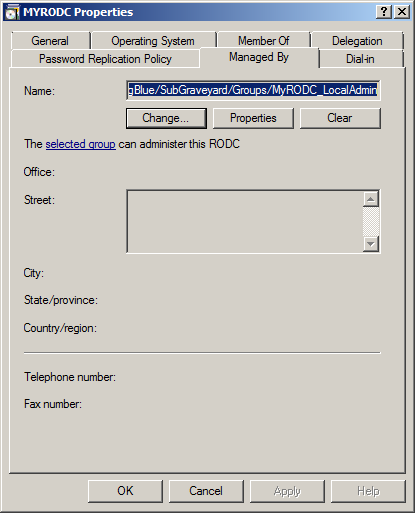 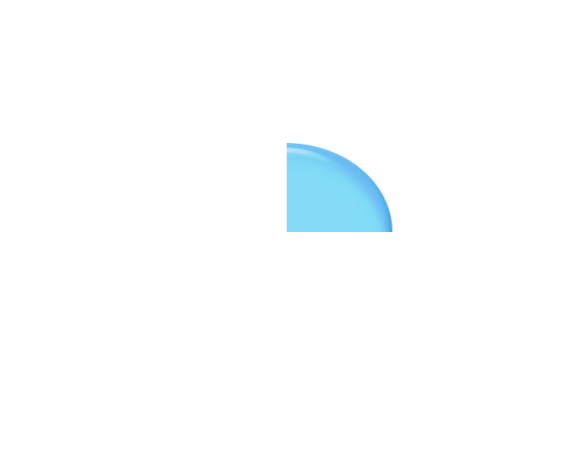 Active Directory - AD As A Service
Possibilité d’arrêter/redémarrer les services d’annuaire sans redémarrage du système en mode DS Repair Mode
Réduction de l’indisponibilité des services d’annuaire liée aux opérations nécessitant  un mode offline
Défragmentation
Maintient de la disponibilité des autres services lorsque les services d’annuaire sont stoppés
Lorsque les services d’annuaire sont stoppés le DC
Se comporte comme un serveur membre du domaine
Peut contacter un autre DC pour l’authentification au sein du domaine
Si aucun autre DC n’est disponible, il est possible de s’authentifier en utilisant le mot de passe DS Restore Mode (similaire au fonctionnement actuel)
L’authentification via les cached credentials, carte à puce restent possible
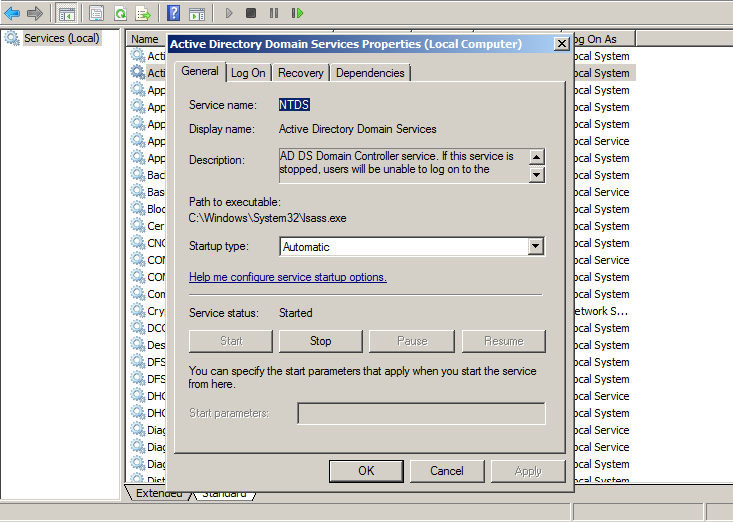 Protection contre les suppressions accidentelles des objets de l’AD
Il est possible de protéger chaque objet (Utilisateur/Groupe/OU/…) stocké dans Active Directory contre une suppression involontaire
Ajout d’une ACE de type DENY DELETE pour EVERYONE
La protection est à activer sur le(s) objets que l’on souhaite protéger
Permet une réduction des risques d’erreur mais ne protège pas contre une action intentionnelle si l’utilisateur dispose des droits nécessaire pour modifier l’ACL (suppression de l’ACE DENY)
Ne dispense pas de la mise en place d’une stratégie de sauvegarde/restauration/PRA
Protection contre les suppressions accidentelles
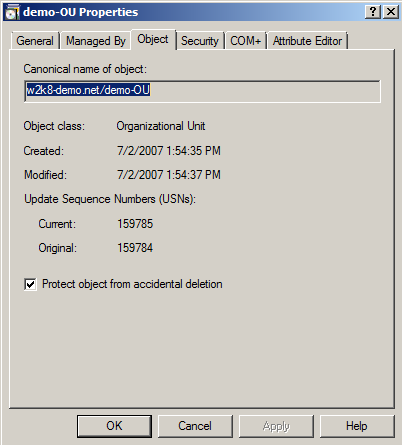 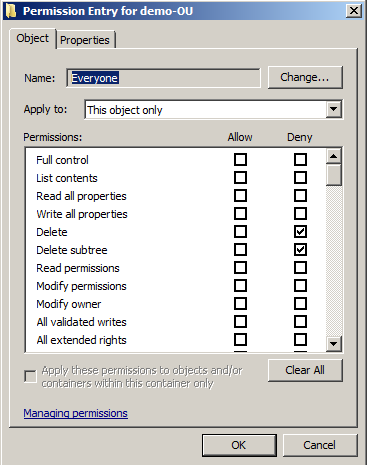 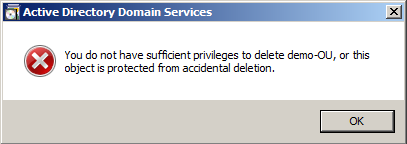 « Snapshot browser »
NTDSUTIL.EXE
DSAMAIN.EXE
LDP.EXE
La première étape d’une restauration de base AD
Permet de sélectionner « la bonne » sauvegarde
Création périodique de SNAPSHOTS des volumes hébergeant la base AD (via NTDSUTIL par exemple)
Possibilité de d’accéder aux SNAPSHOTS (contenant représentation d’AD à l’instant ou celui-ci a été réalisé) suite à un montage au niveau du système de fichiers
L’utilitaire DSAMAIN permet alors d’instancier  le fichier NTDS.DIT pour fournir un accès offline et en lecture seule à AD via LDAP
Takes VSS snapshots of DS/LDS
Exposes snapshots as LDAP servers
Views read-only DS/LDS data
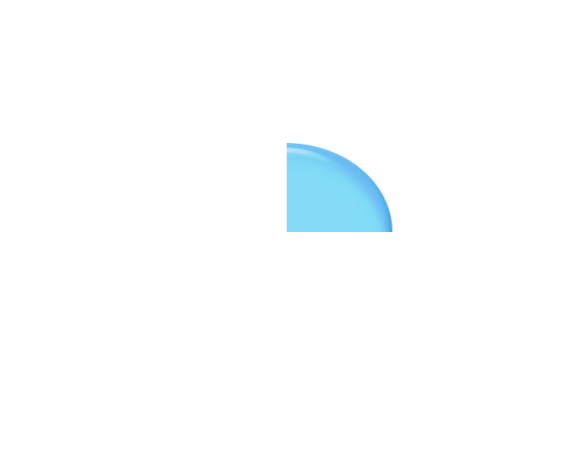 Interface d’administration d’Active Directory Domain Services
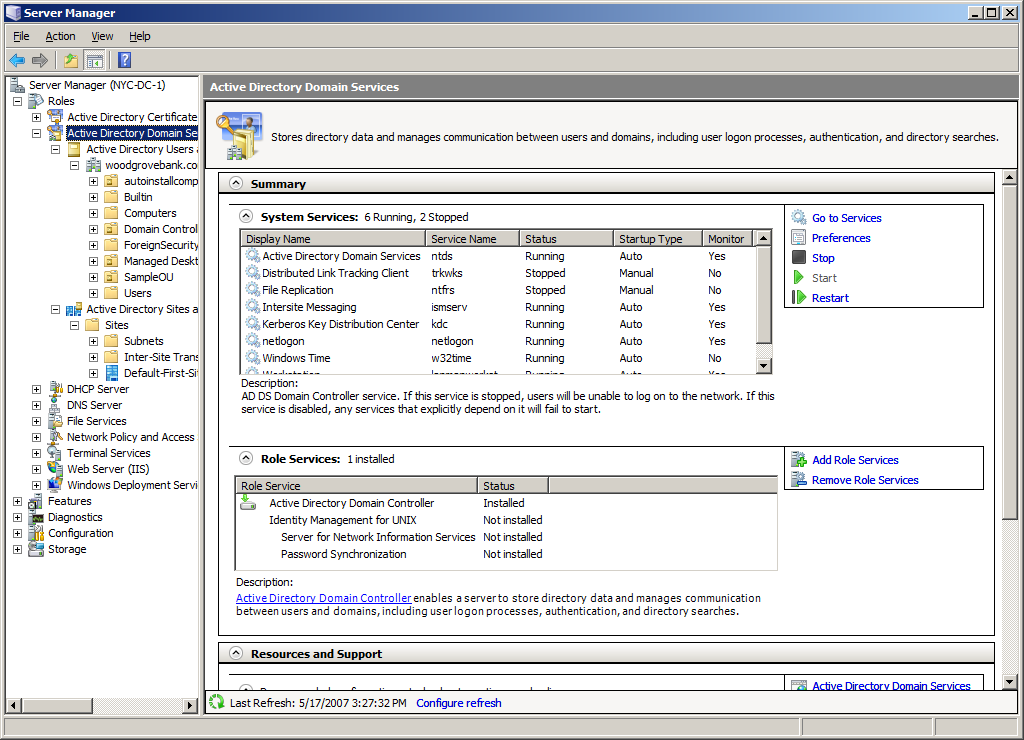 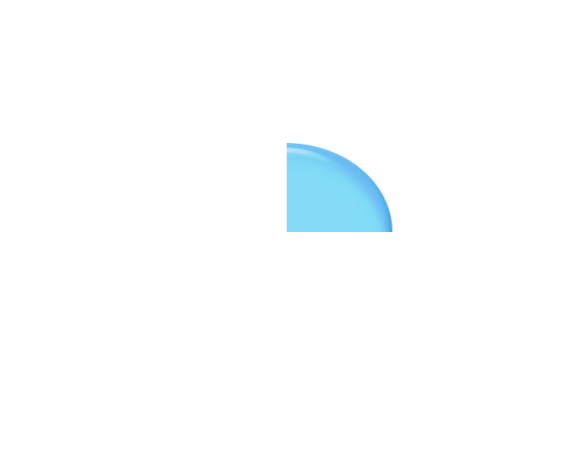 Administration des stratégies de groupe avec GPMC
L’administration des stratégies de groupe est maintenant réalisée à 100% via la GPMC (Group Policy Management Console)
Suppression de l’onglet donnant accès à l’outil Group Policy Editor au sein de la console de gestion des utilisateurs

Les formats ADM et ADMX/ADML sont supportés
ADMX/ADML est le nouveau format disponible depuis Windows Vista
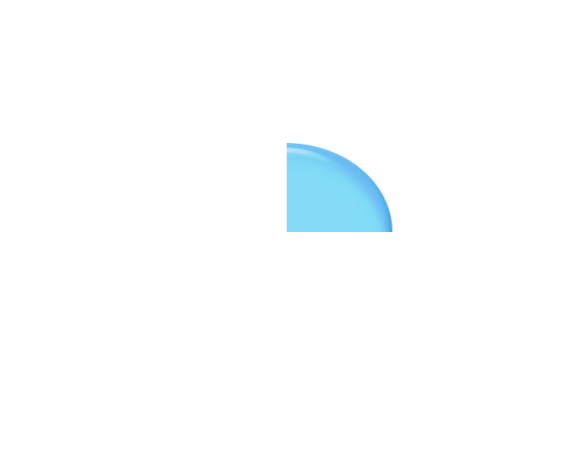 Administration des stratégies de groupe avec GPMC
En complément des fonctionnalités disponibles avec Windows Server 2003
Activation/désactivation
Filtrage WMI et groupes de sécurité
Liens avec les objets Active Directory Site/Domaine/OU
Modélisation
Reporting
Délégation d’administration
Windows Server 2008 introduit les fonctionnalités suivantes
Recherche au sein des GPO
Filtrage
Modèle de GPO (Starter GPO)
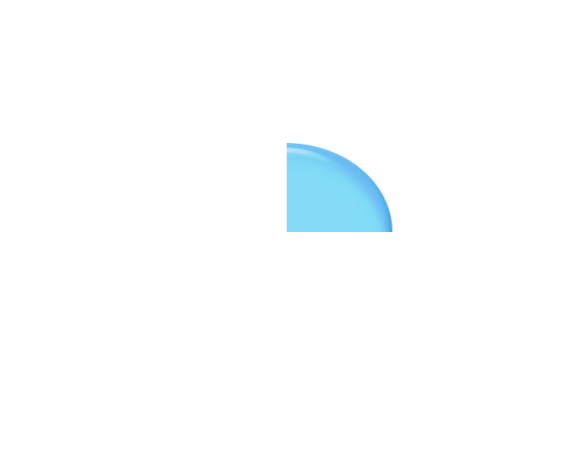 GPMC - Fonctionnalités standard de gestion
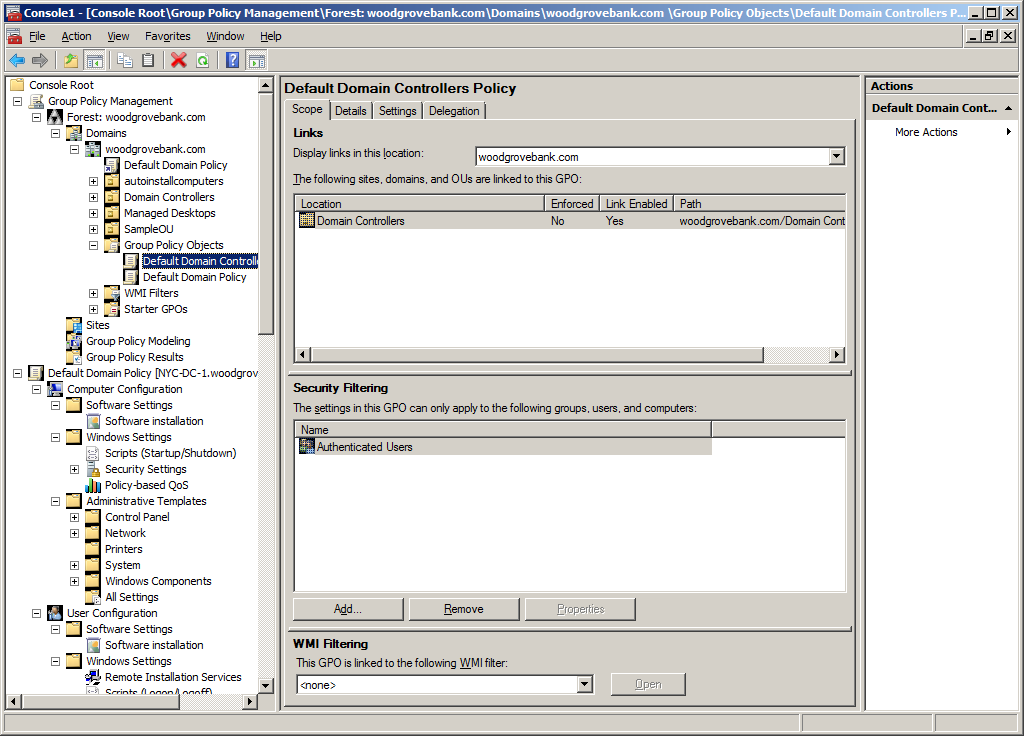 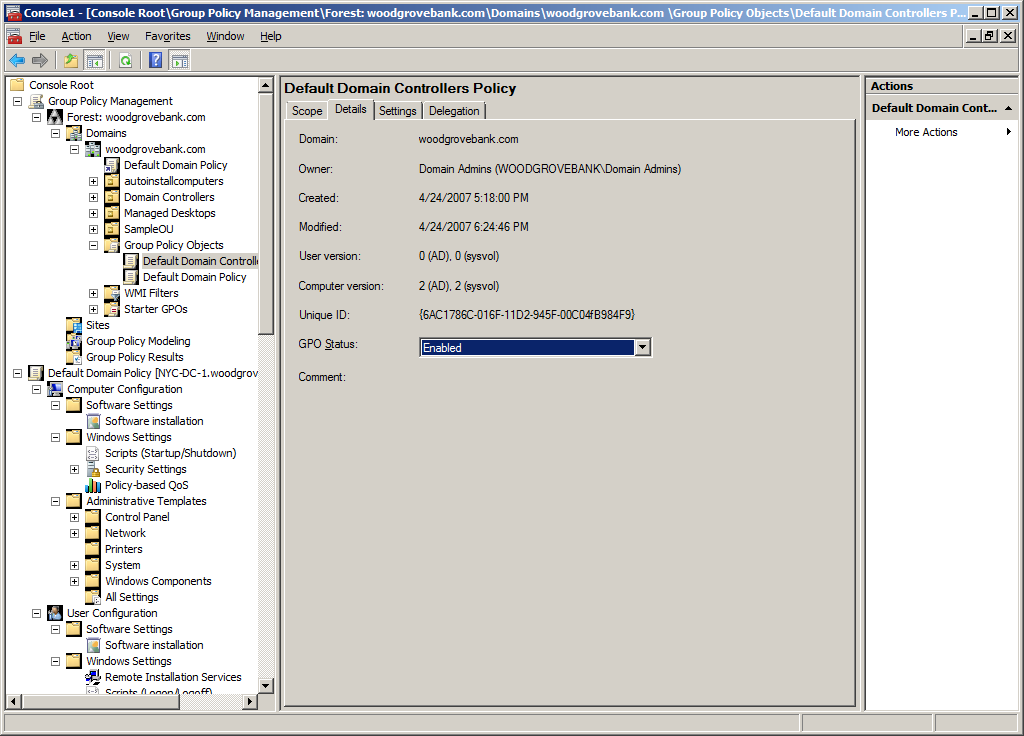 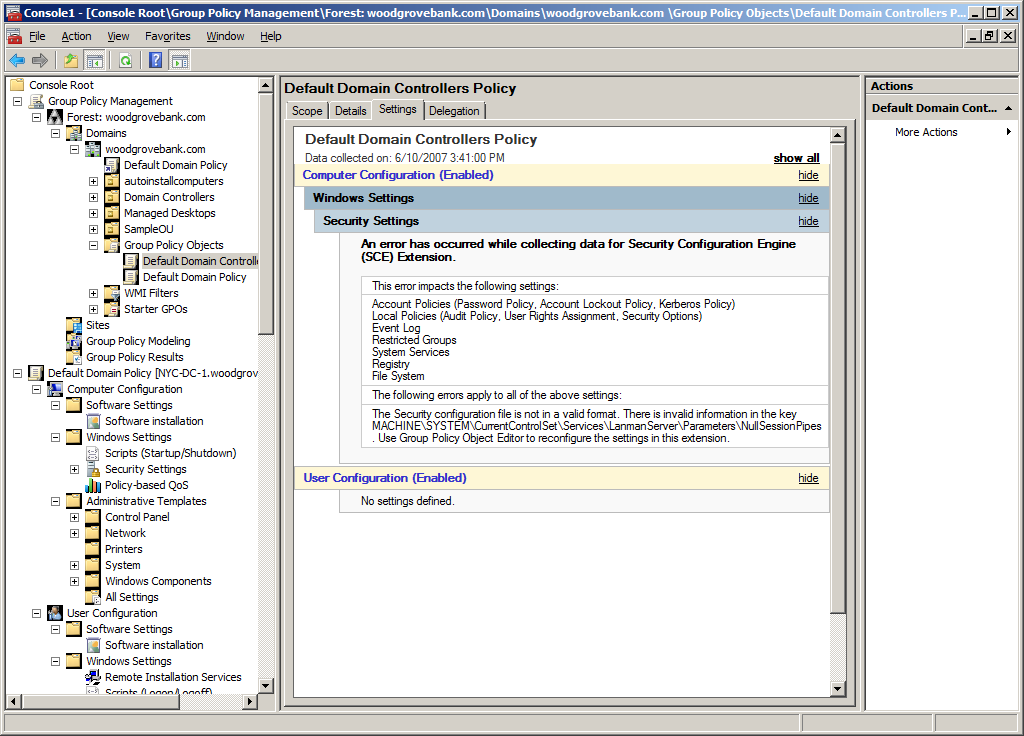 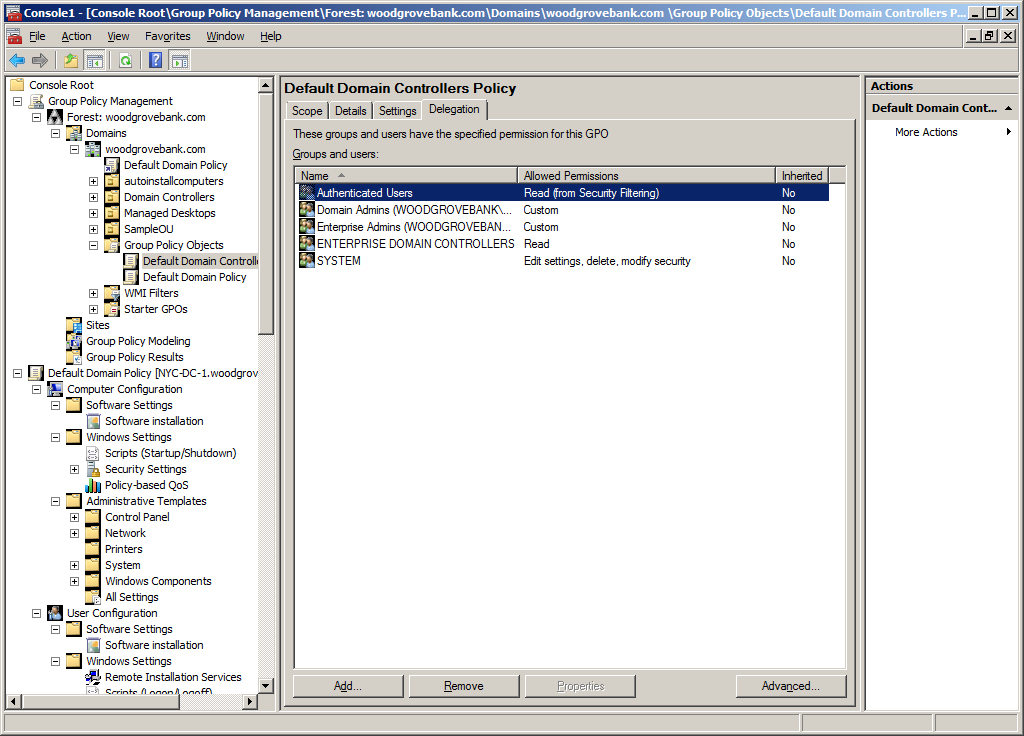 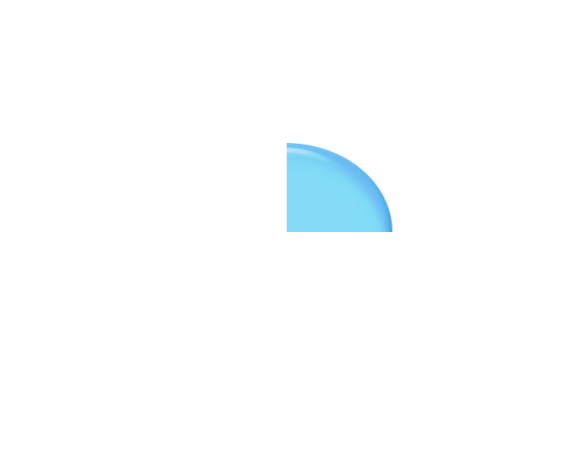 Synthèse
Active Directory et Windows Server 2008
Nouvel assistant de promotion en contrôleur de domaine
Installation automatisée améliorée
Active Directory Domain Services (AD DS)
Server Core
Contrôleur de domaine en lecture seule (RODC)
Base en lecture seule
Réplication unidirectionnelle
Cache des crédentials
Lecture seule DNS
Administrateurs locaux
Réplication Sysvol différentielle
Nouvelle politique d’audit 
Services AD re-démarrables
Politiques de mots de passe multiples
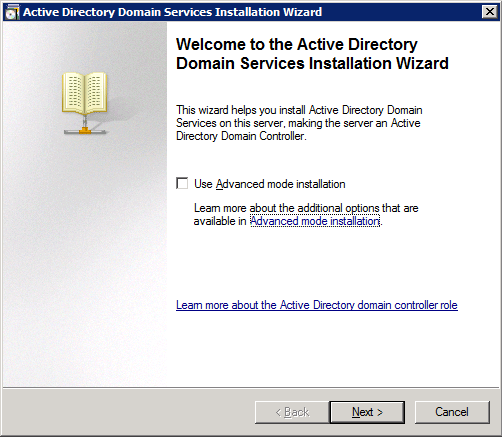 Ressources utiles
Blog : http://blogs.technet.com/longhorn
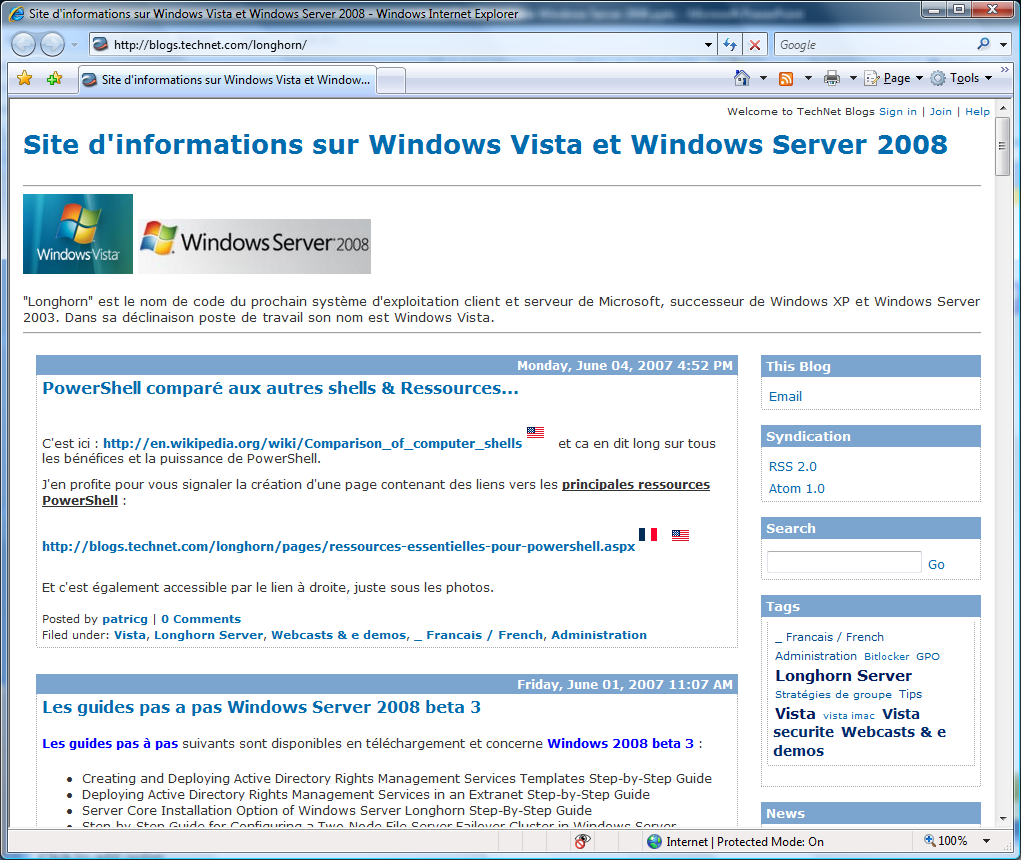 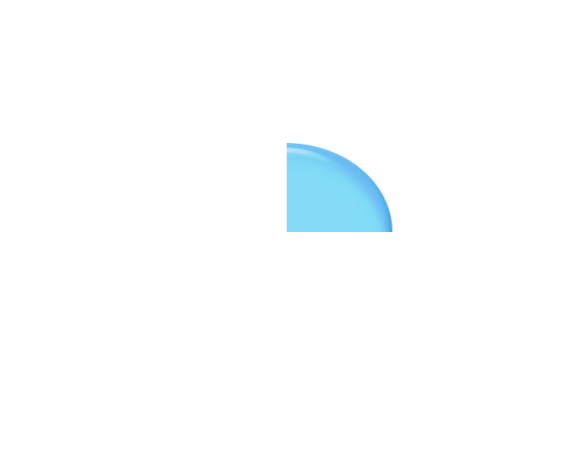